О
К
Т
Я
б
Р
Ь
С
К
И
Й
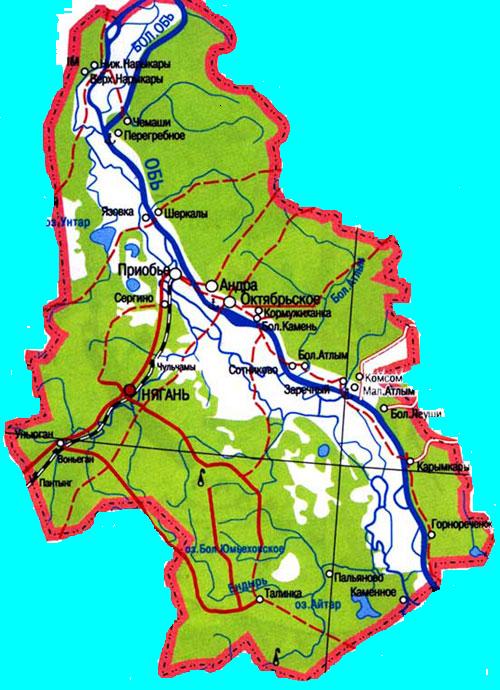 Р
А
Й
О
Н
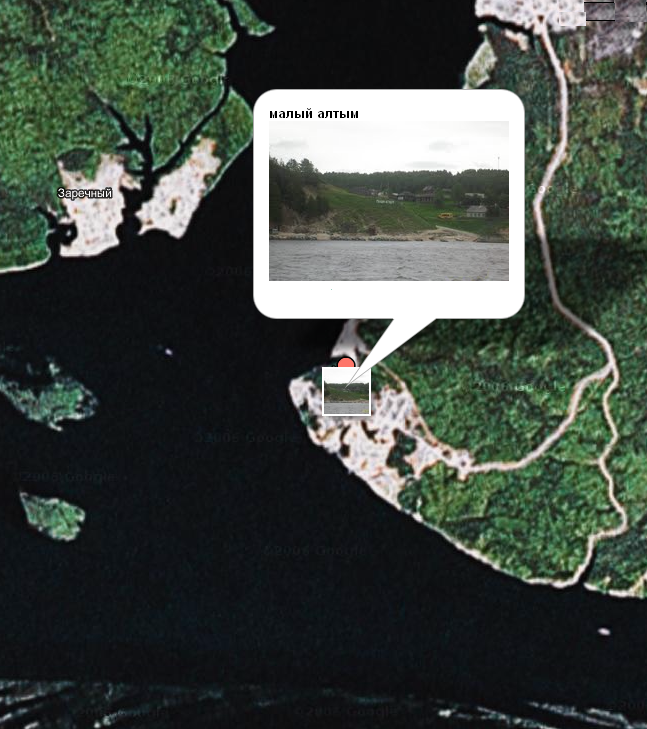 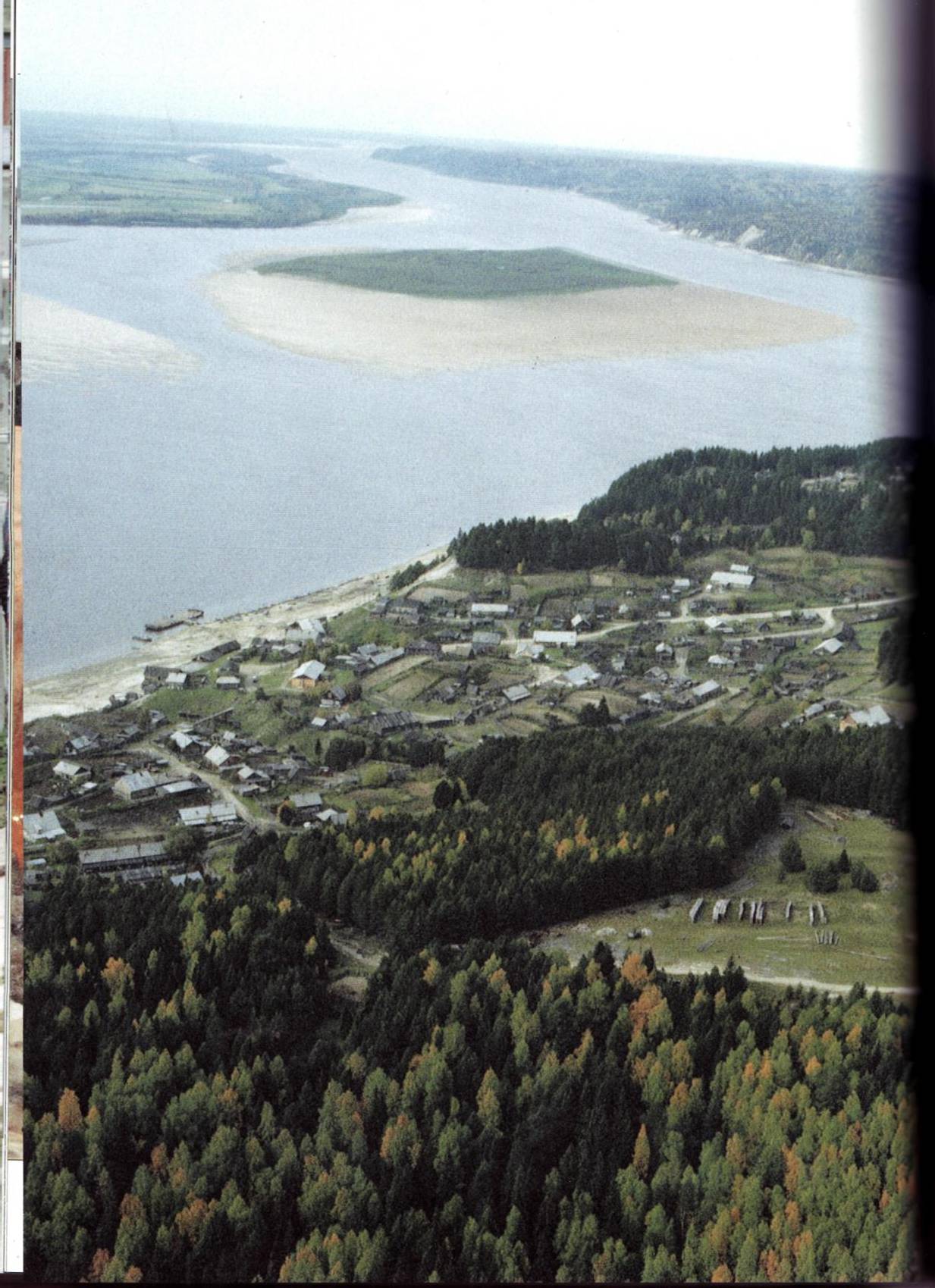 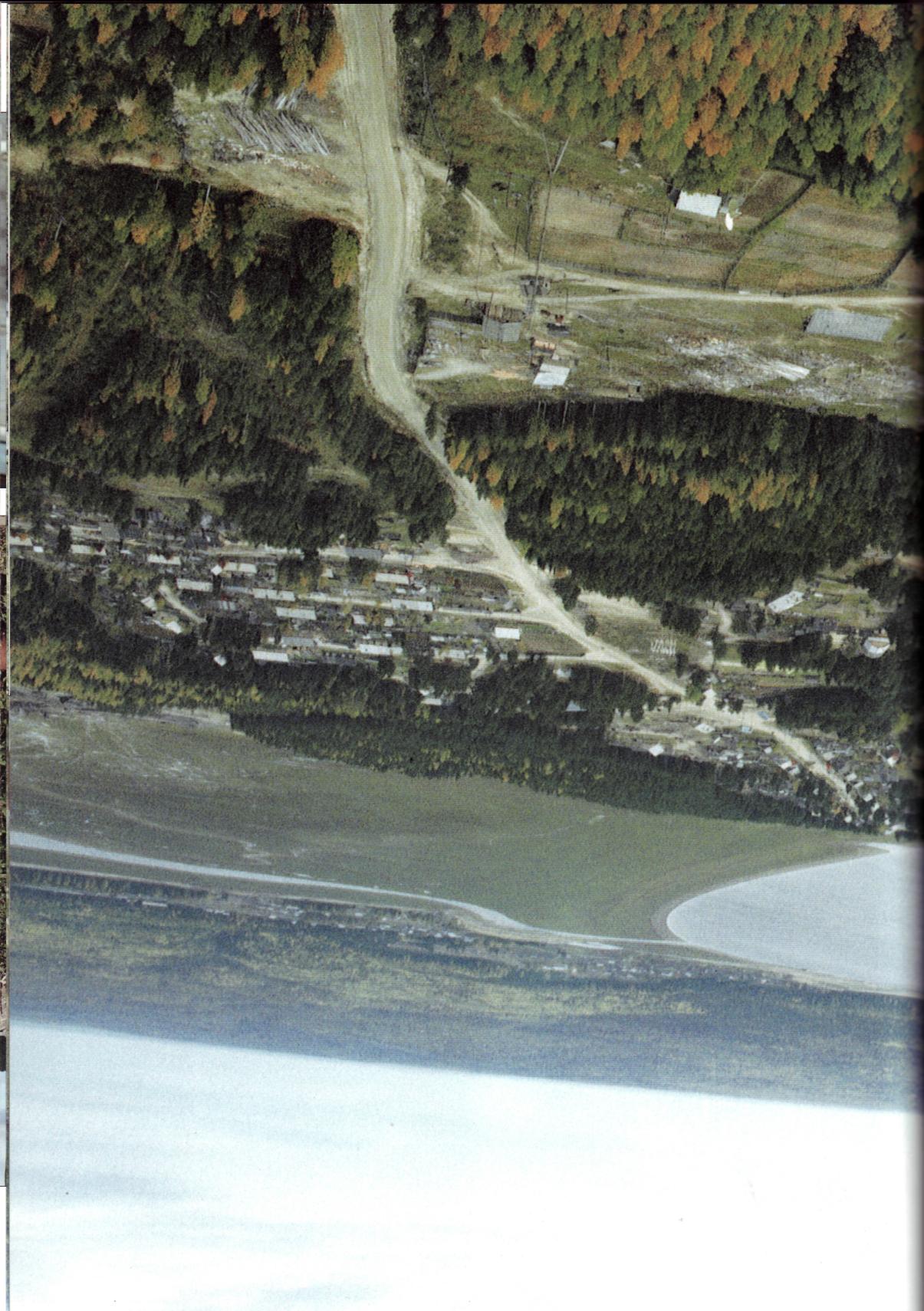 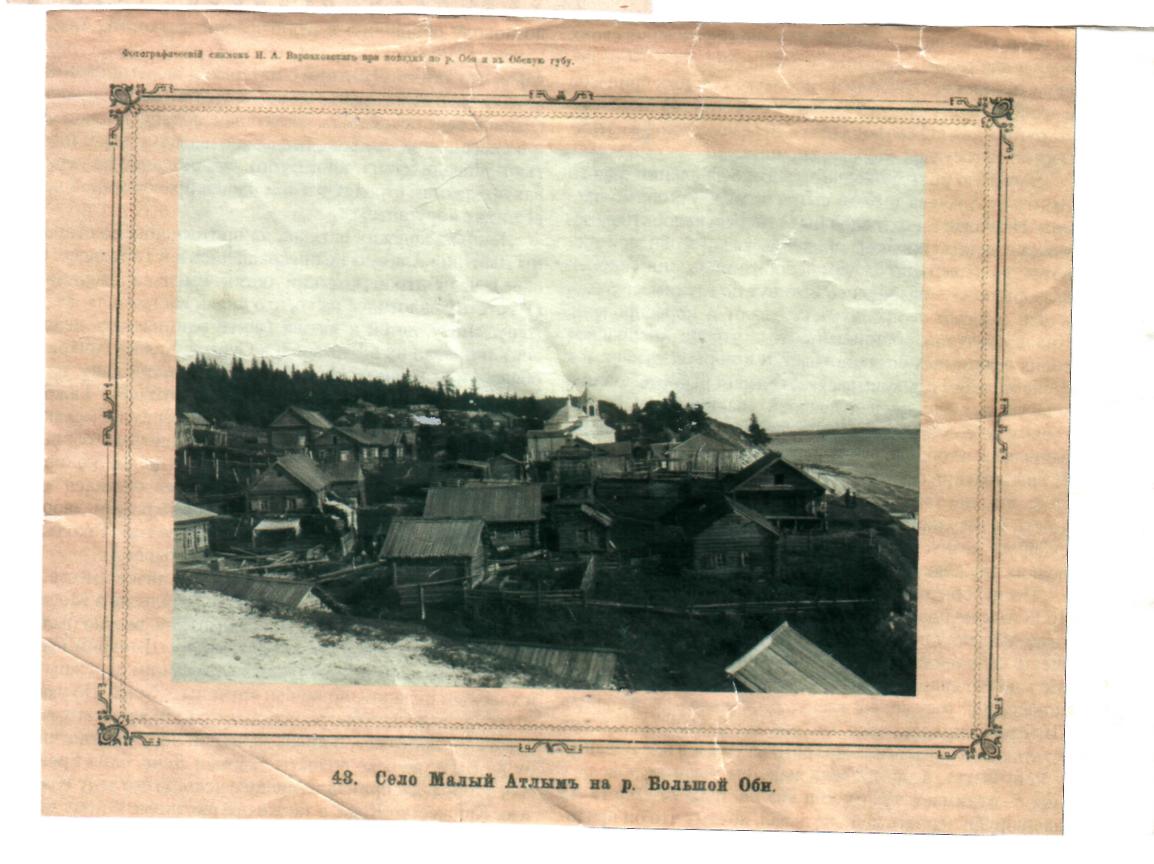 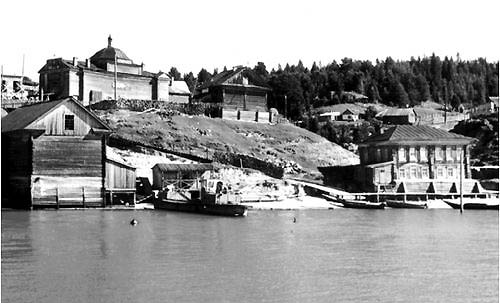 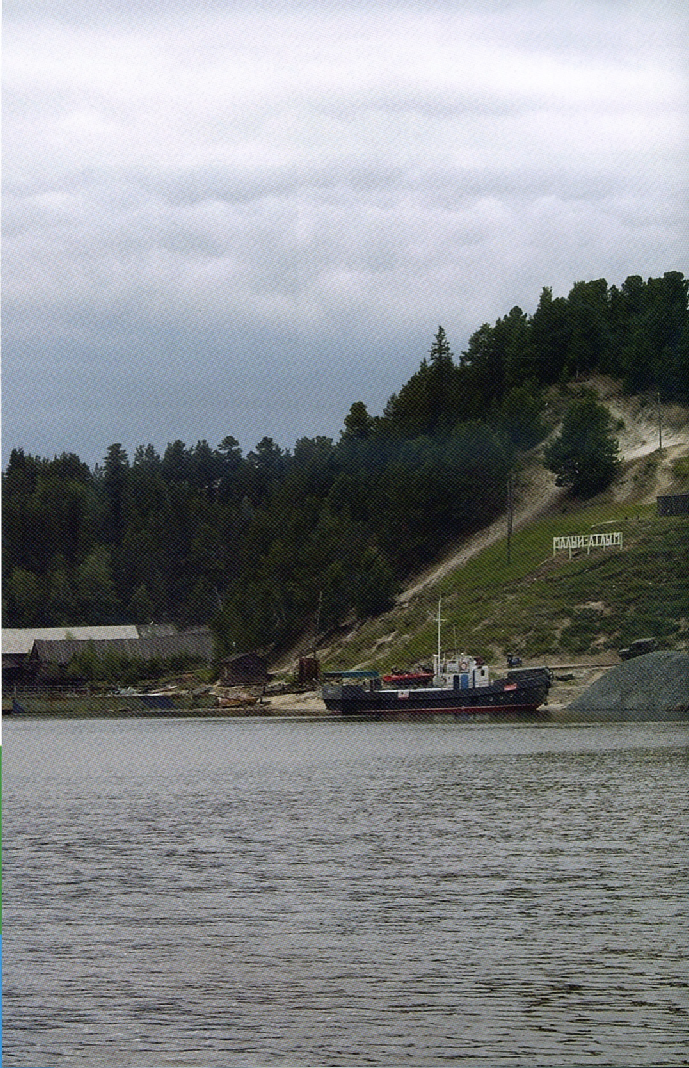 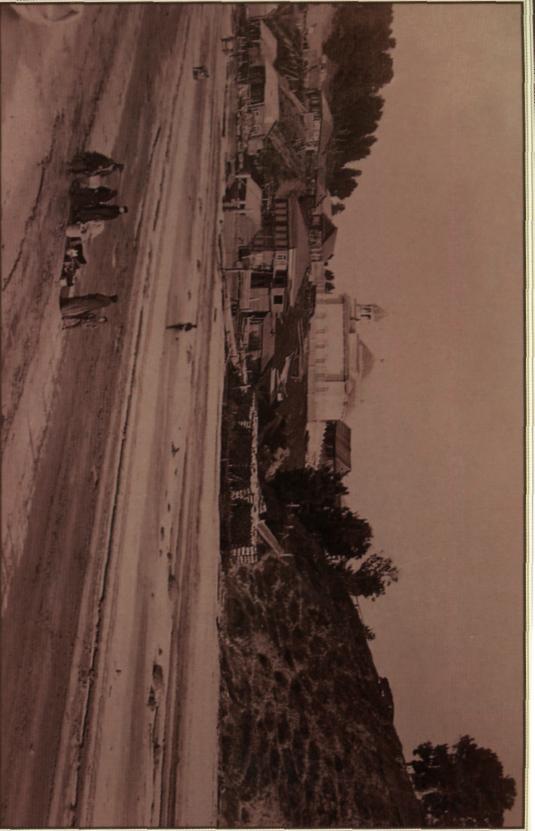 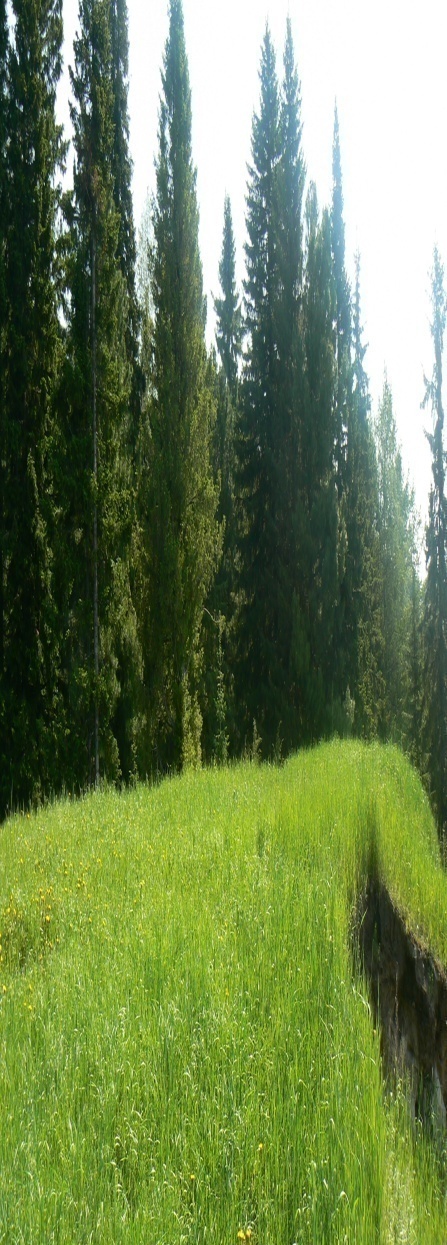 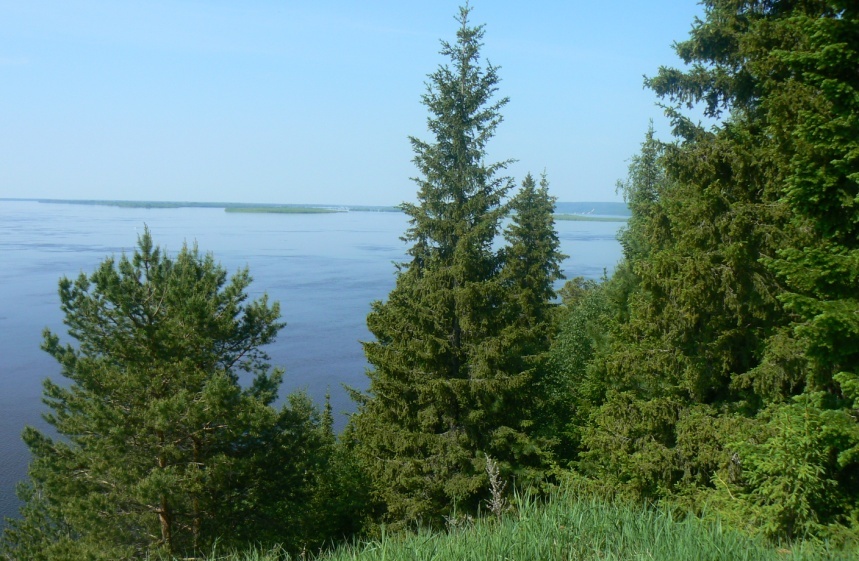 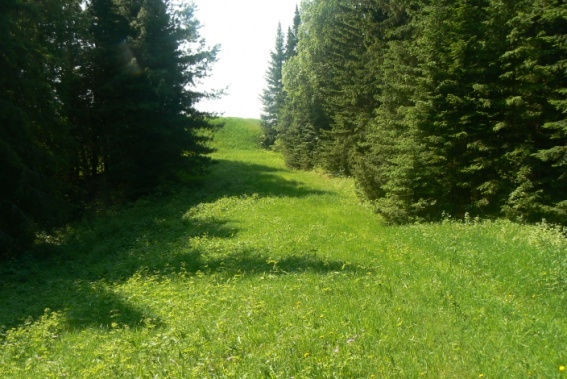 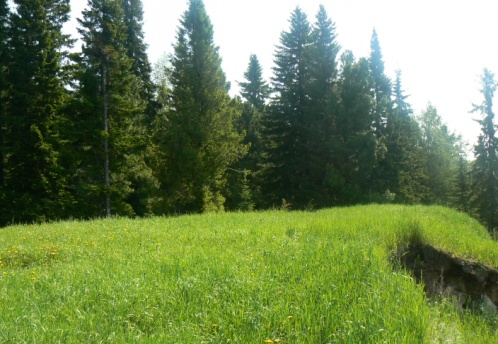 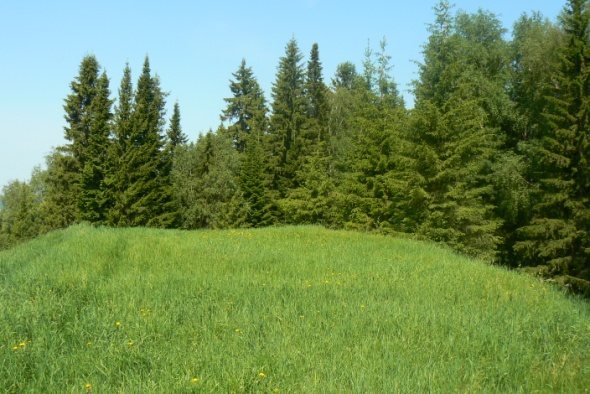 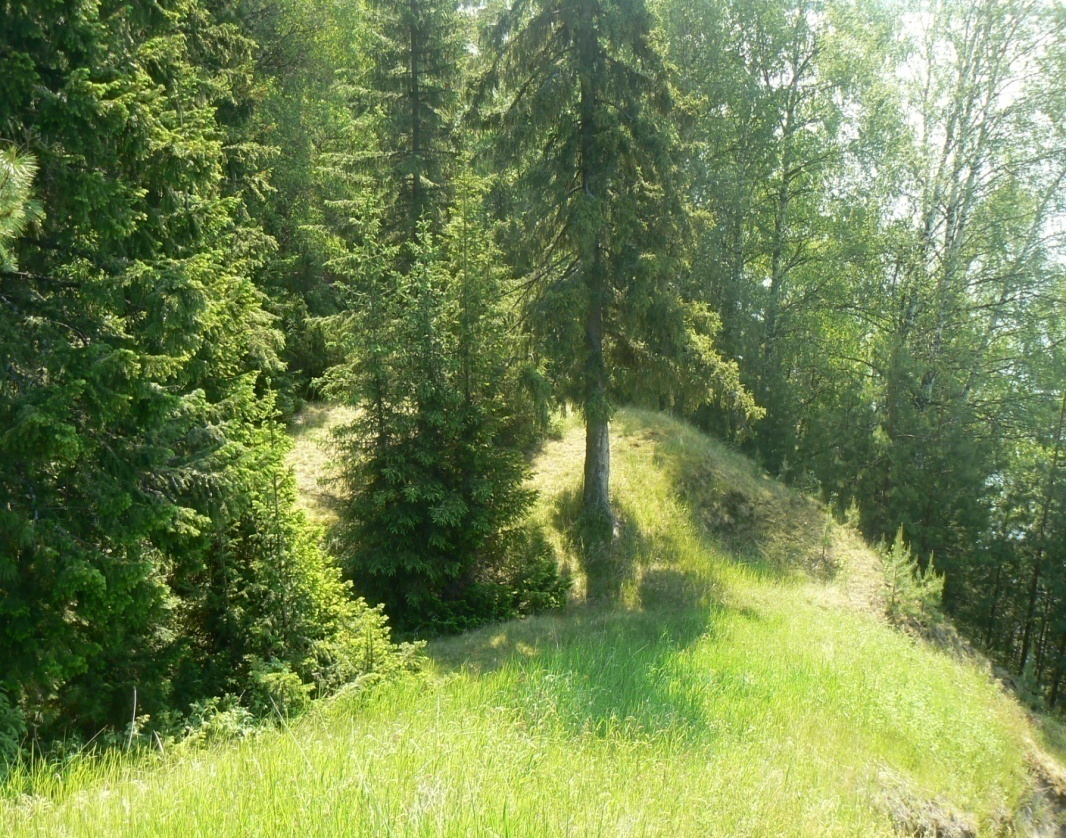 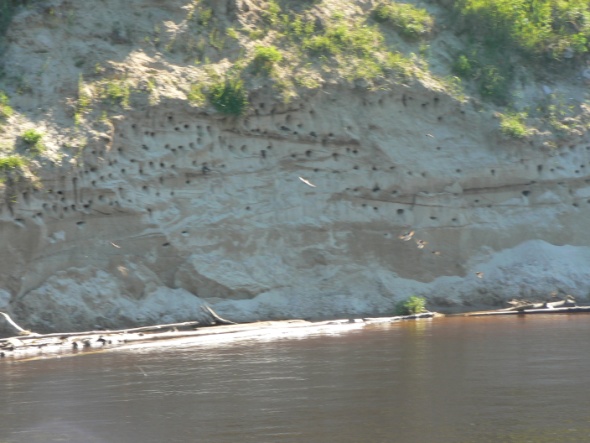 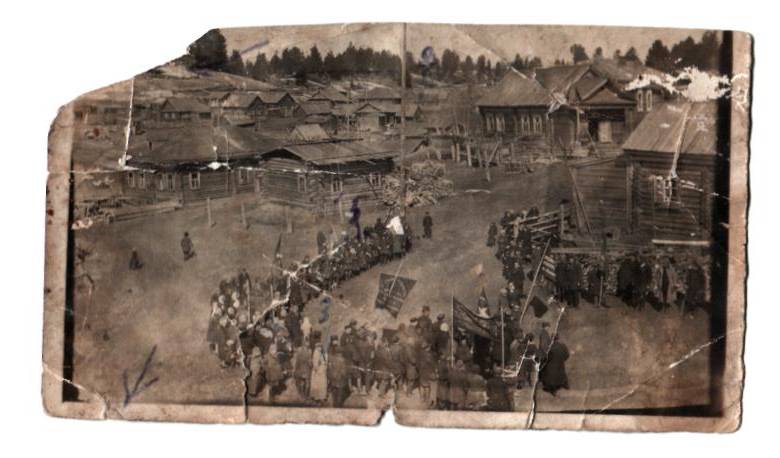 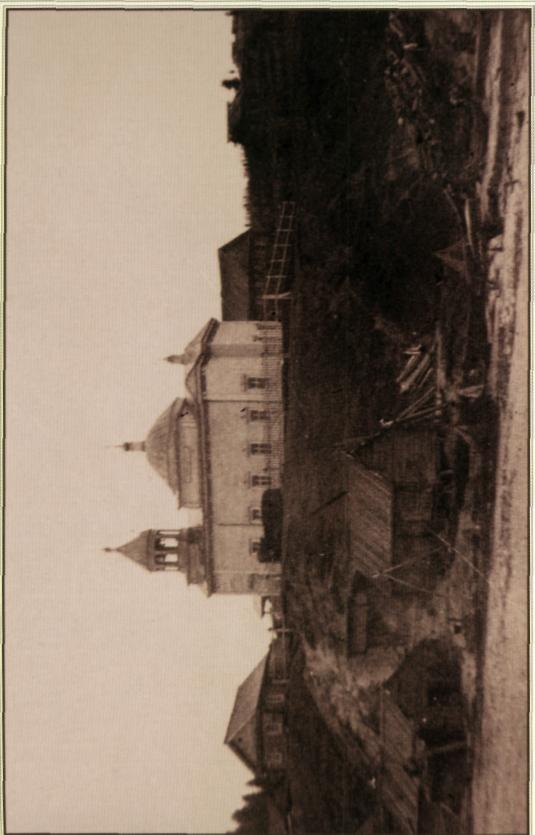 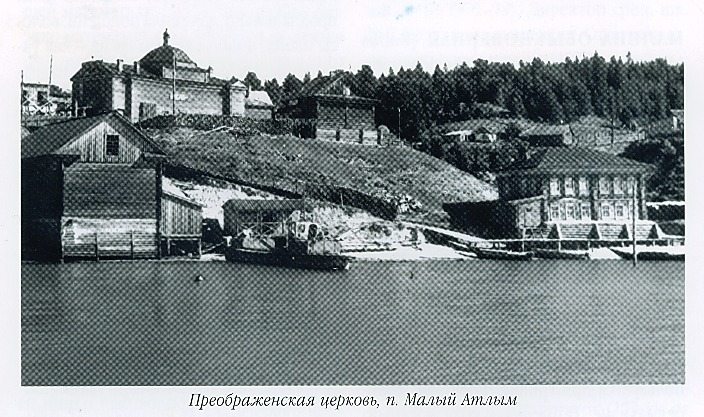 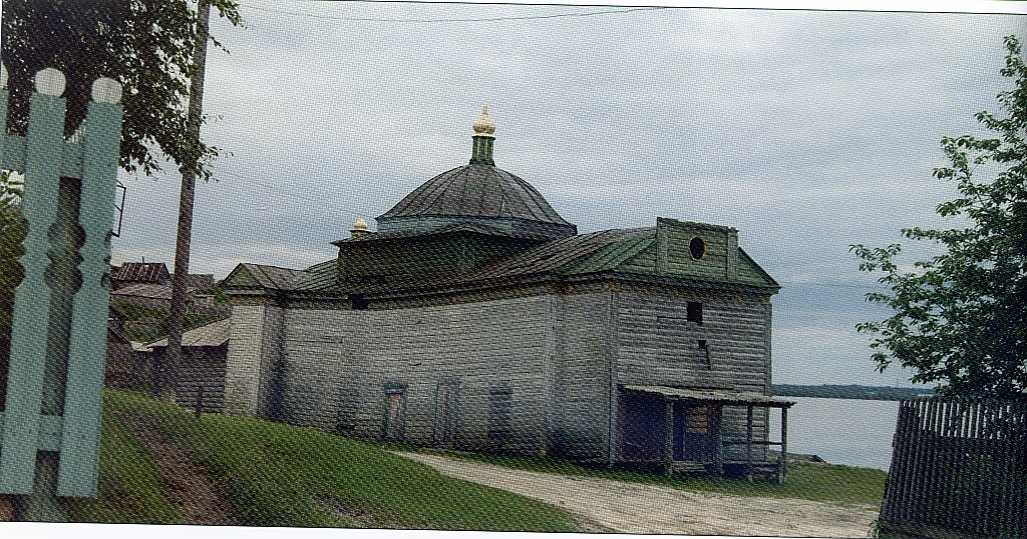 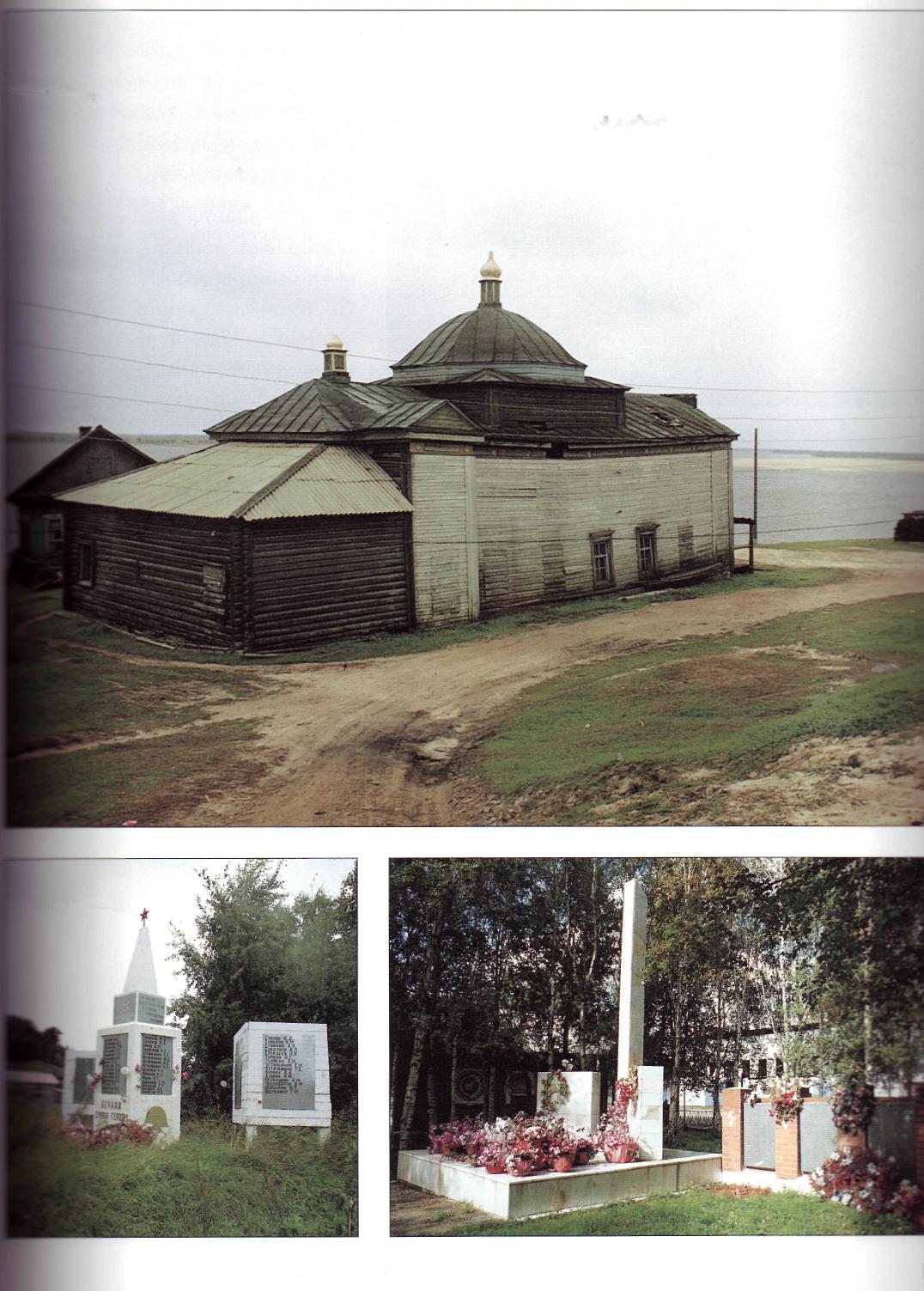 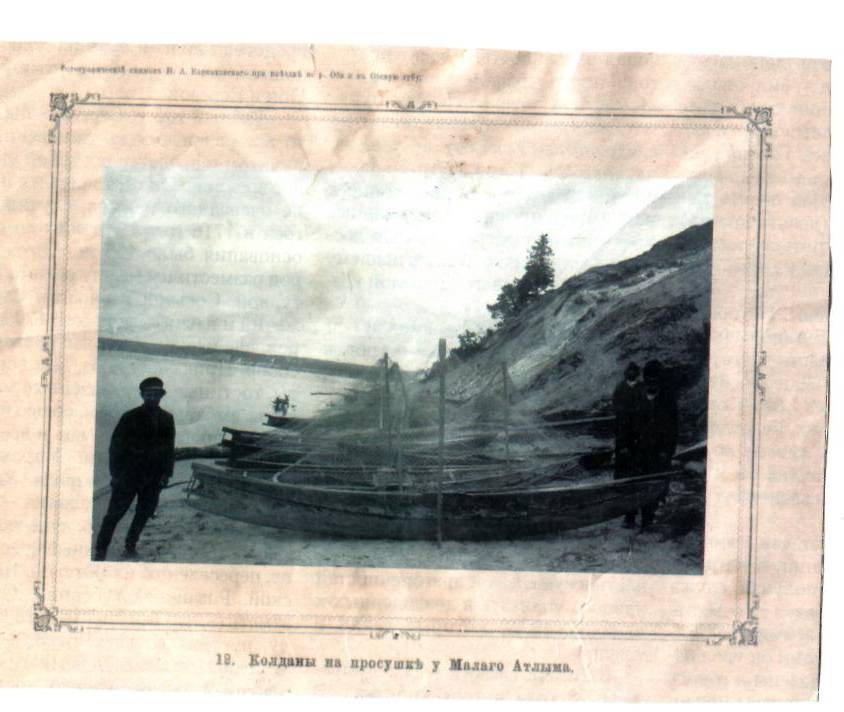 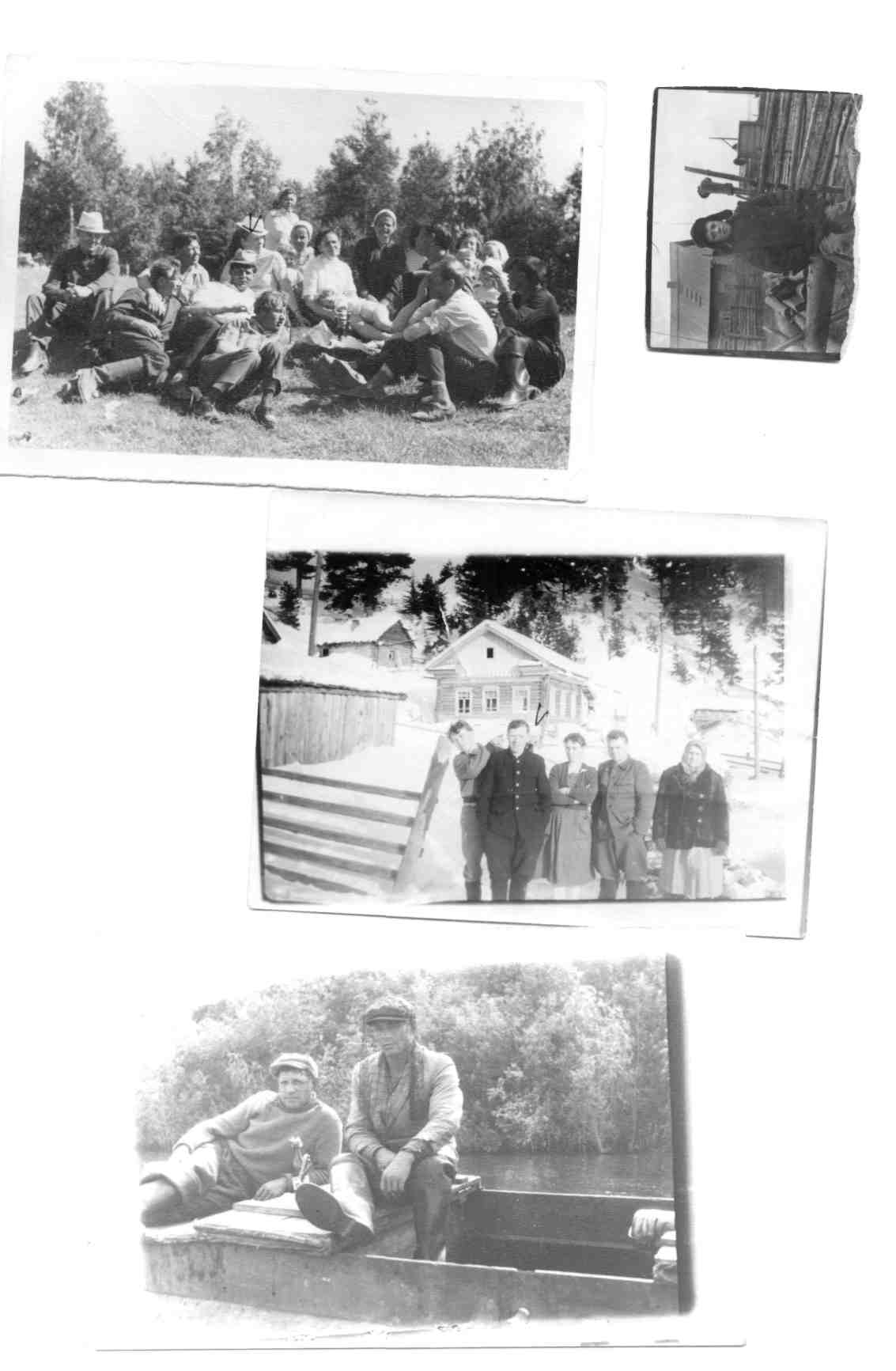 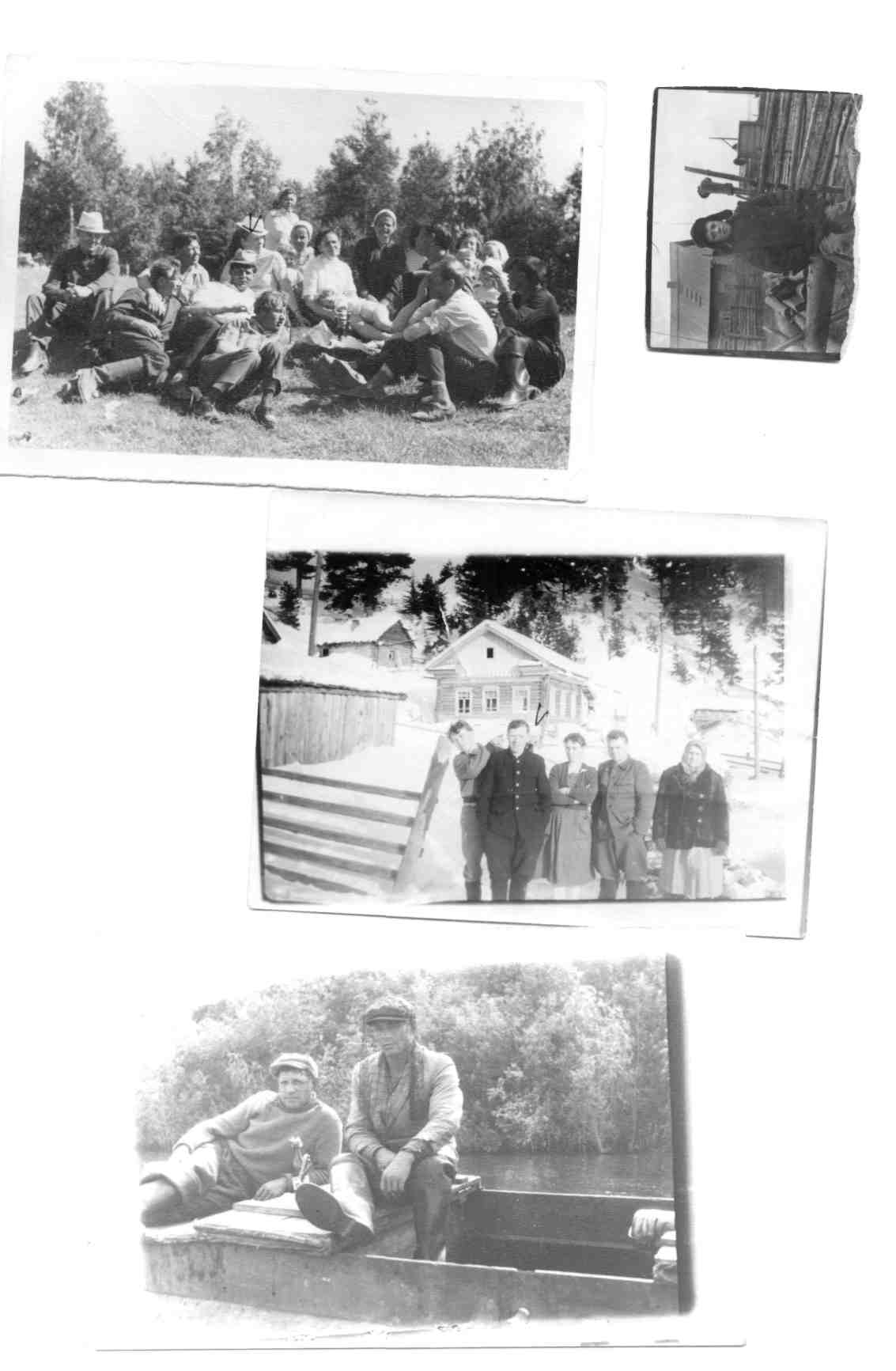 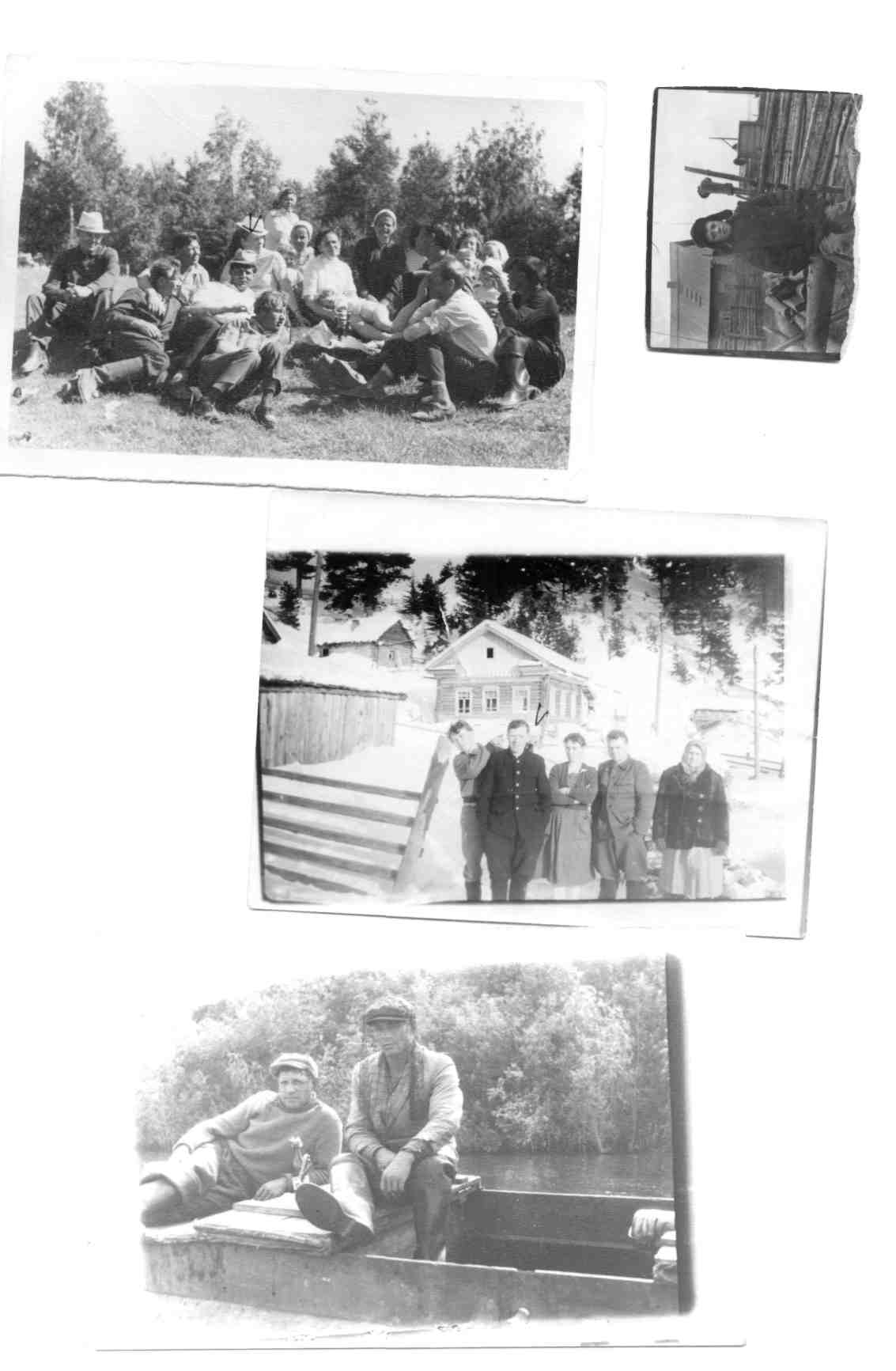 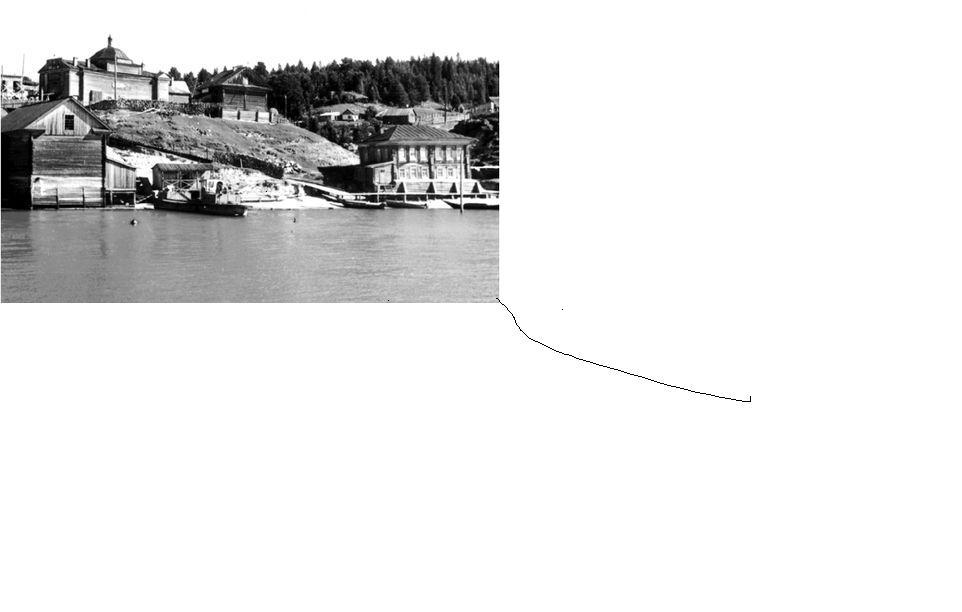 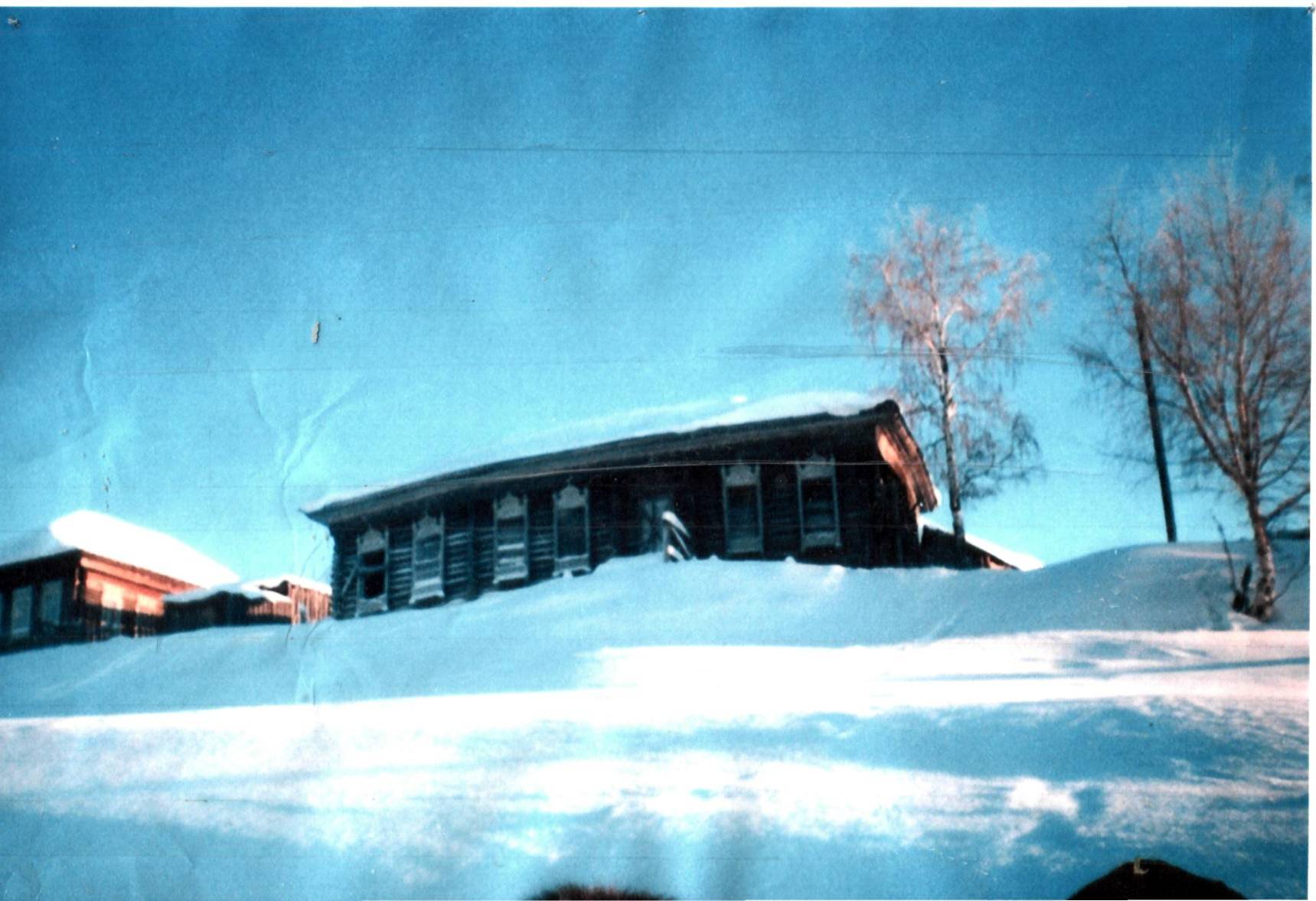 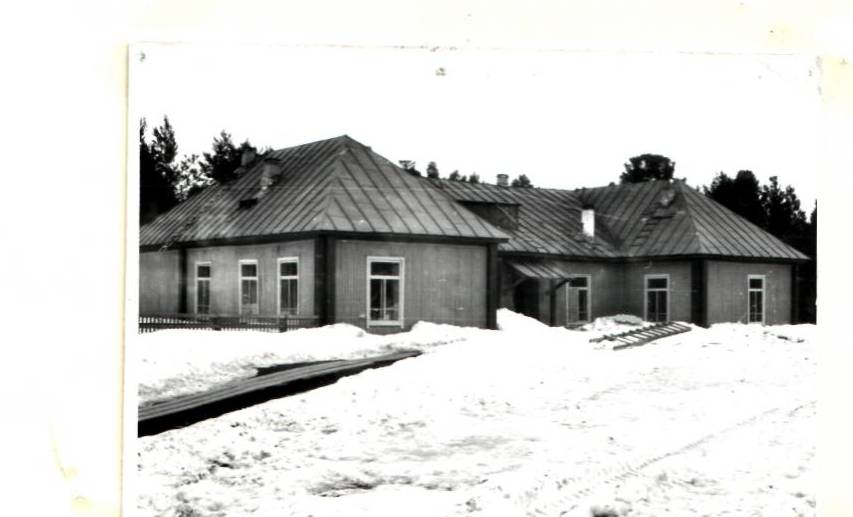 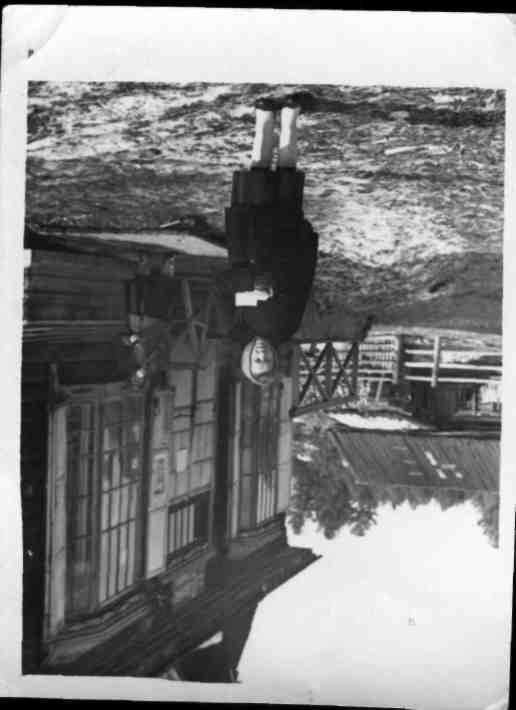 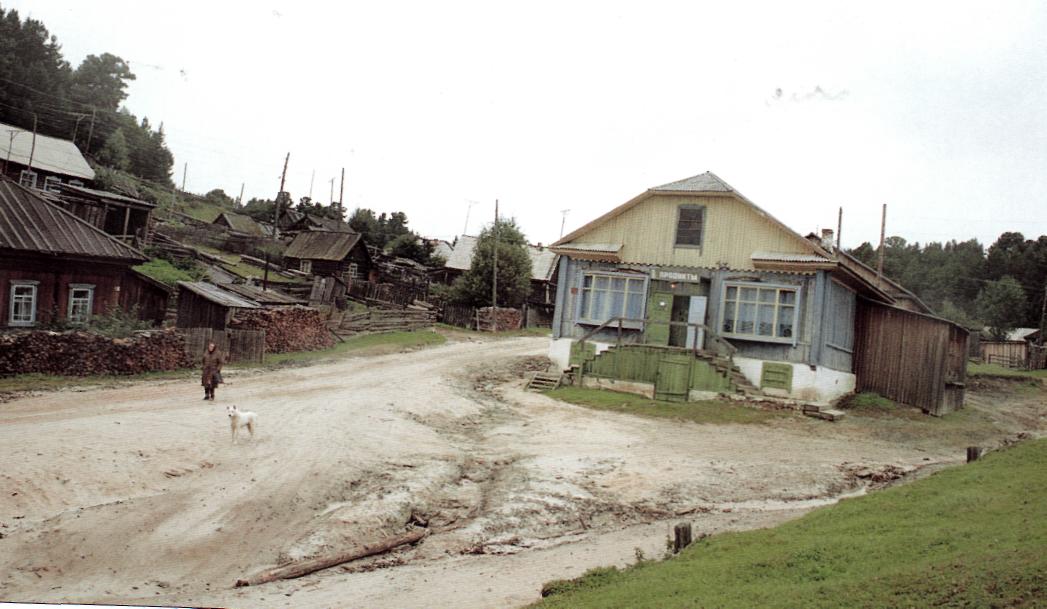 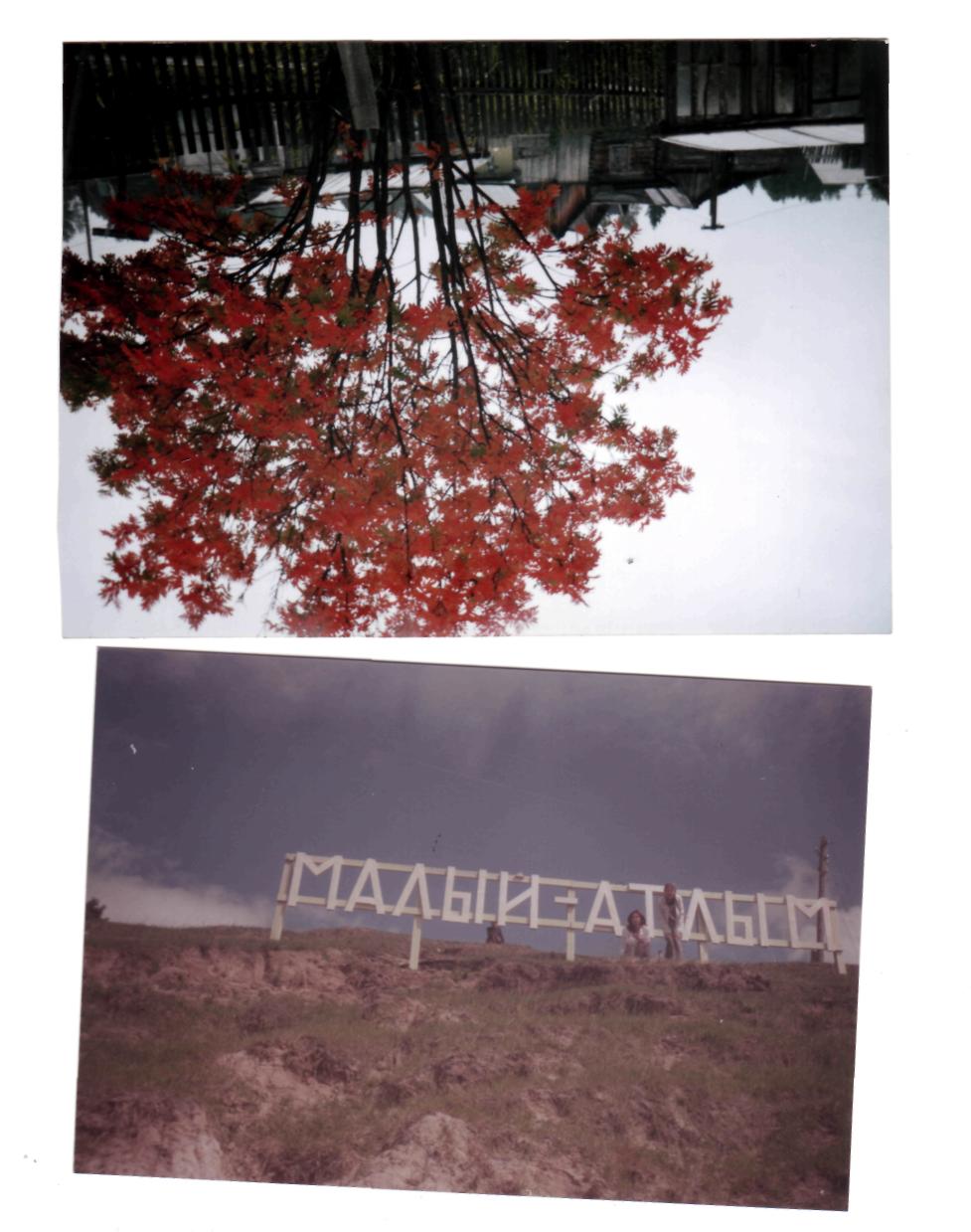 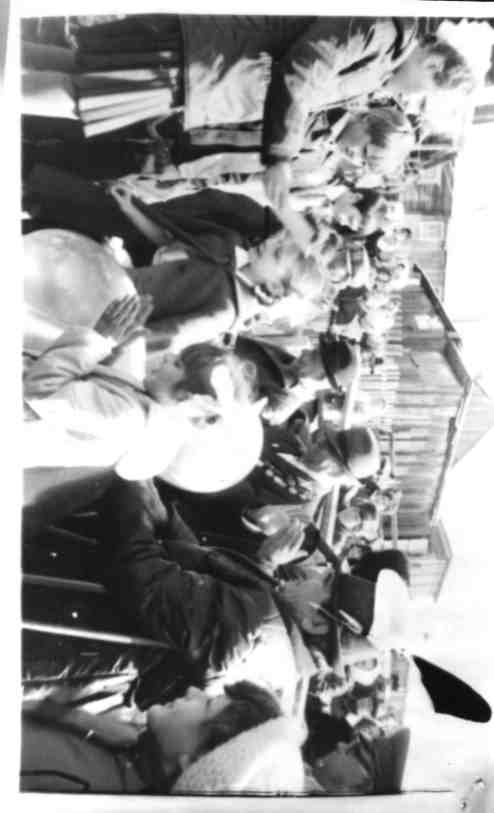 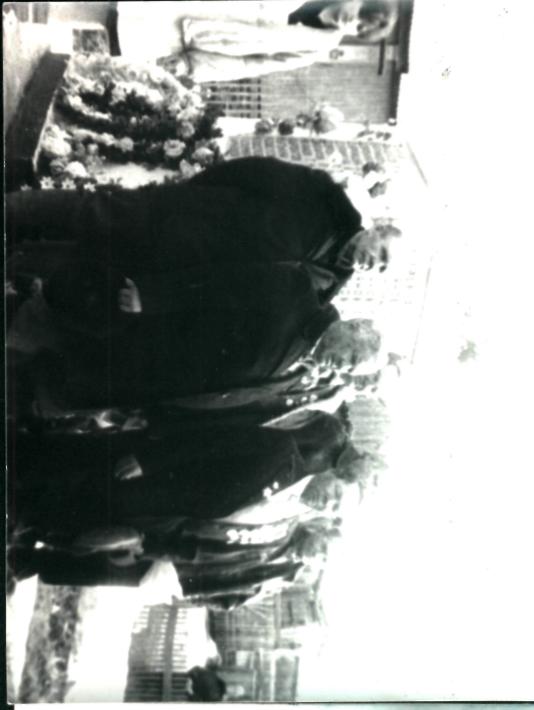 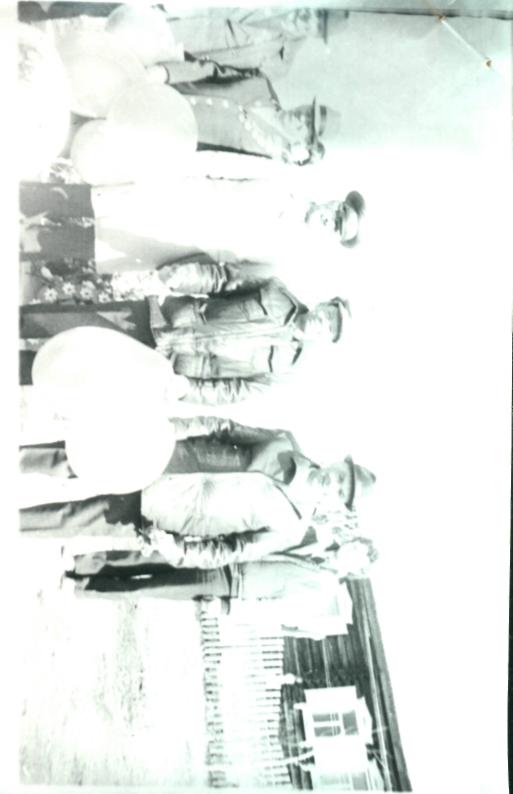 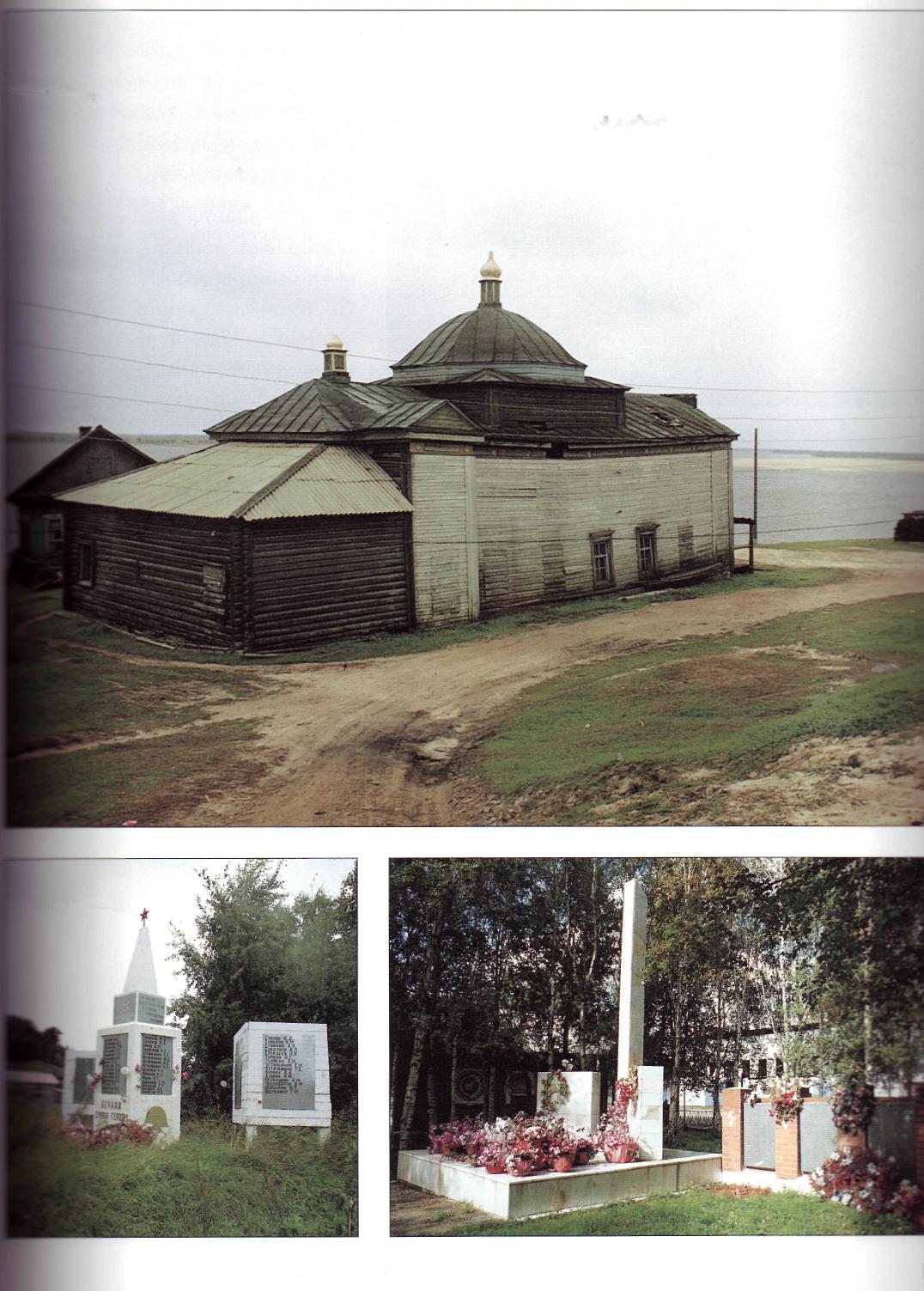 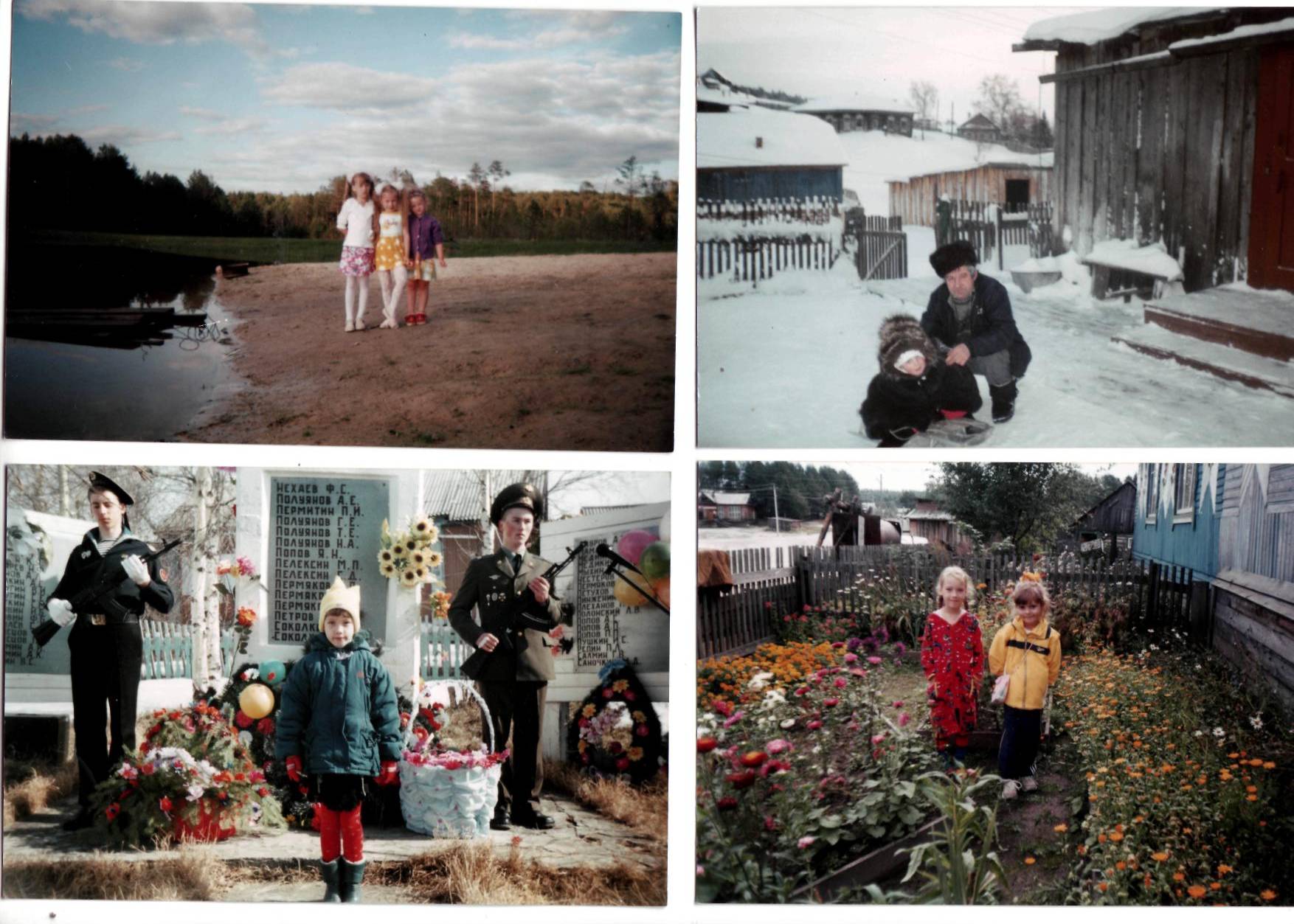 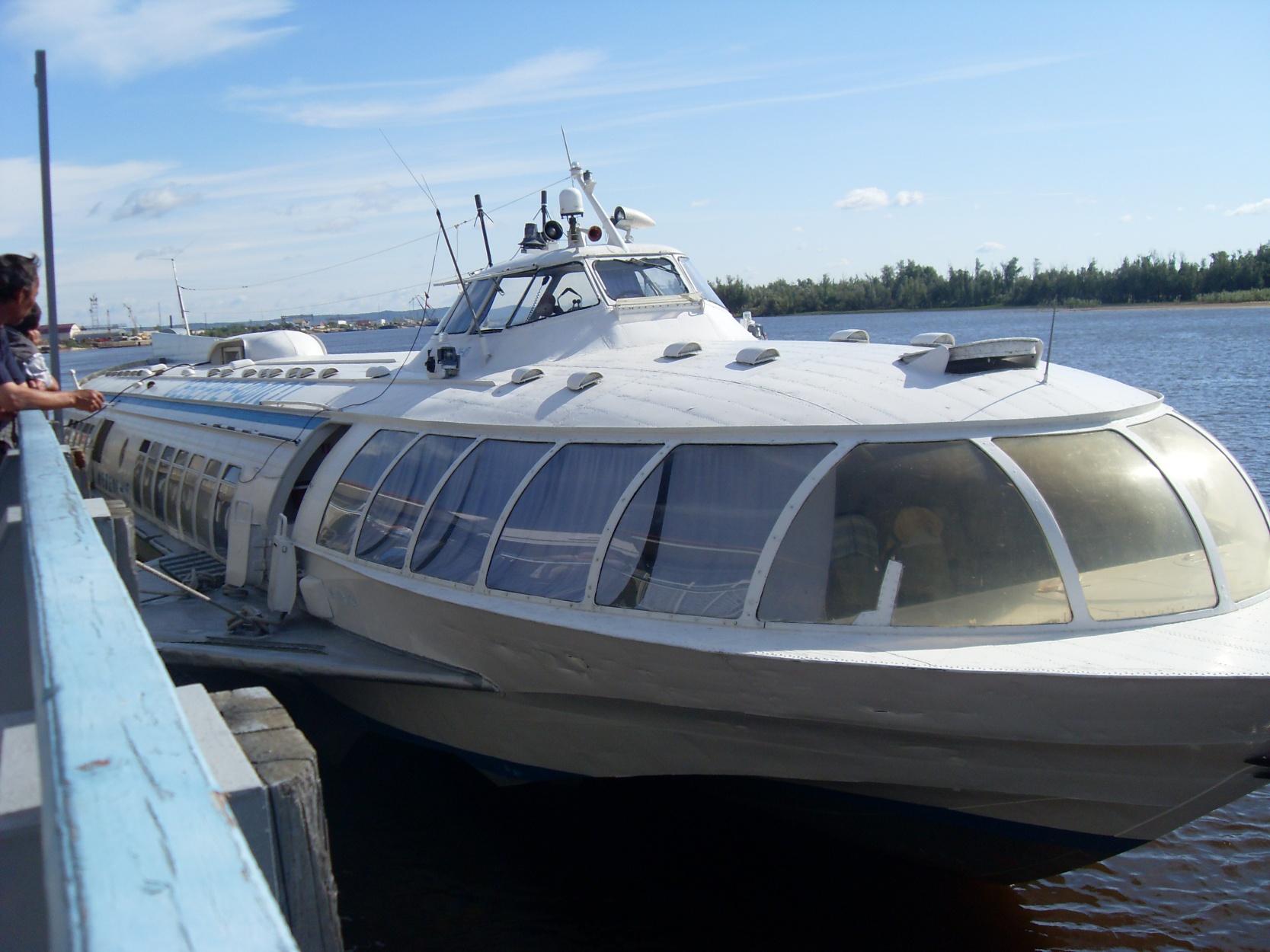 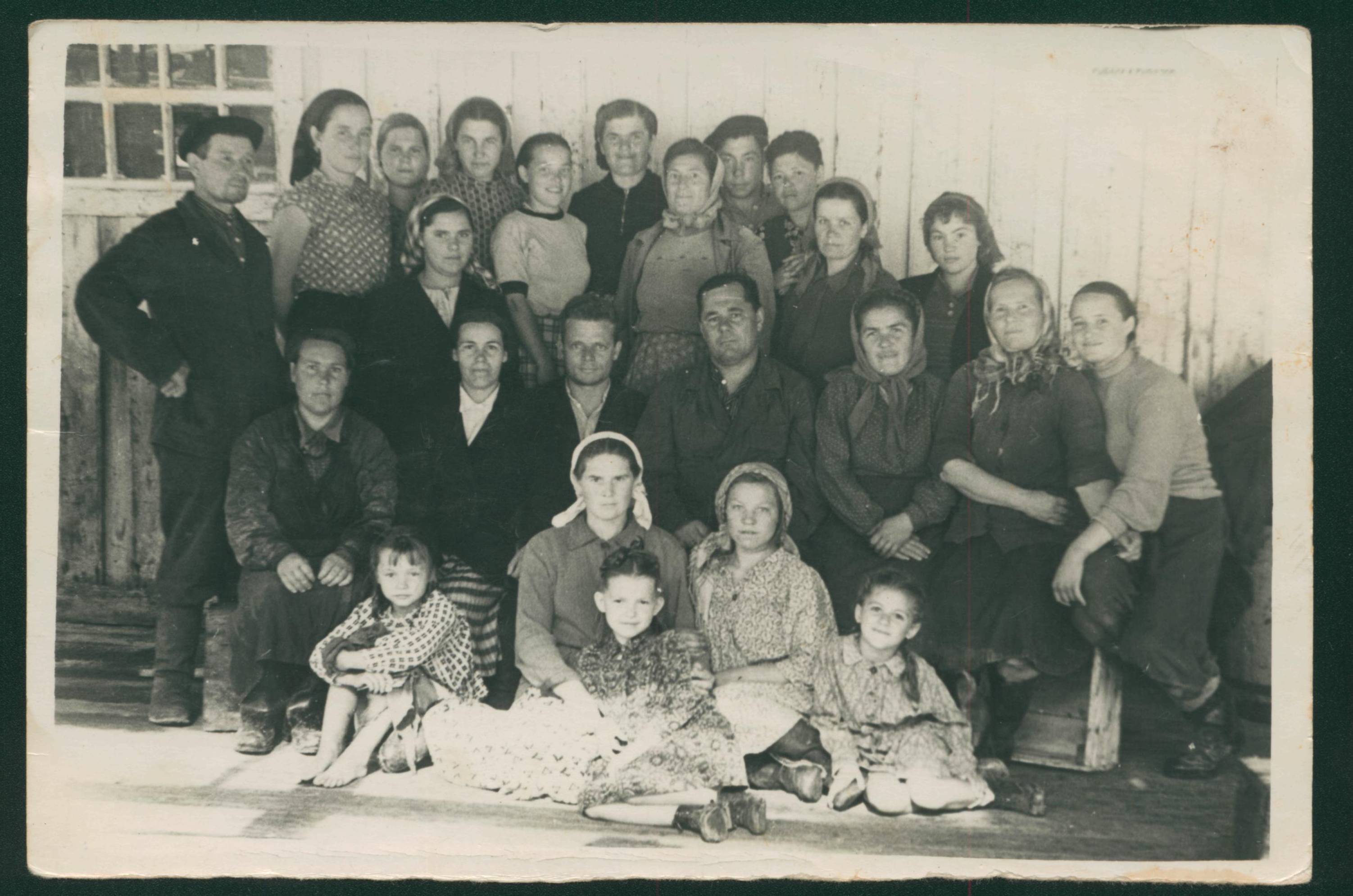 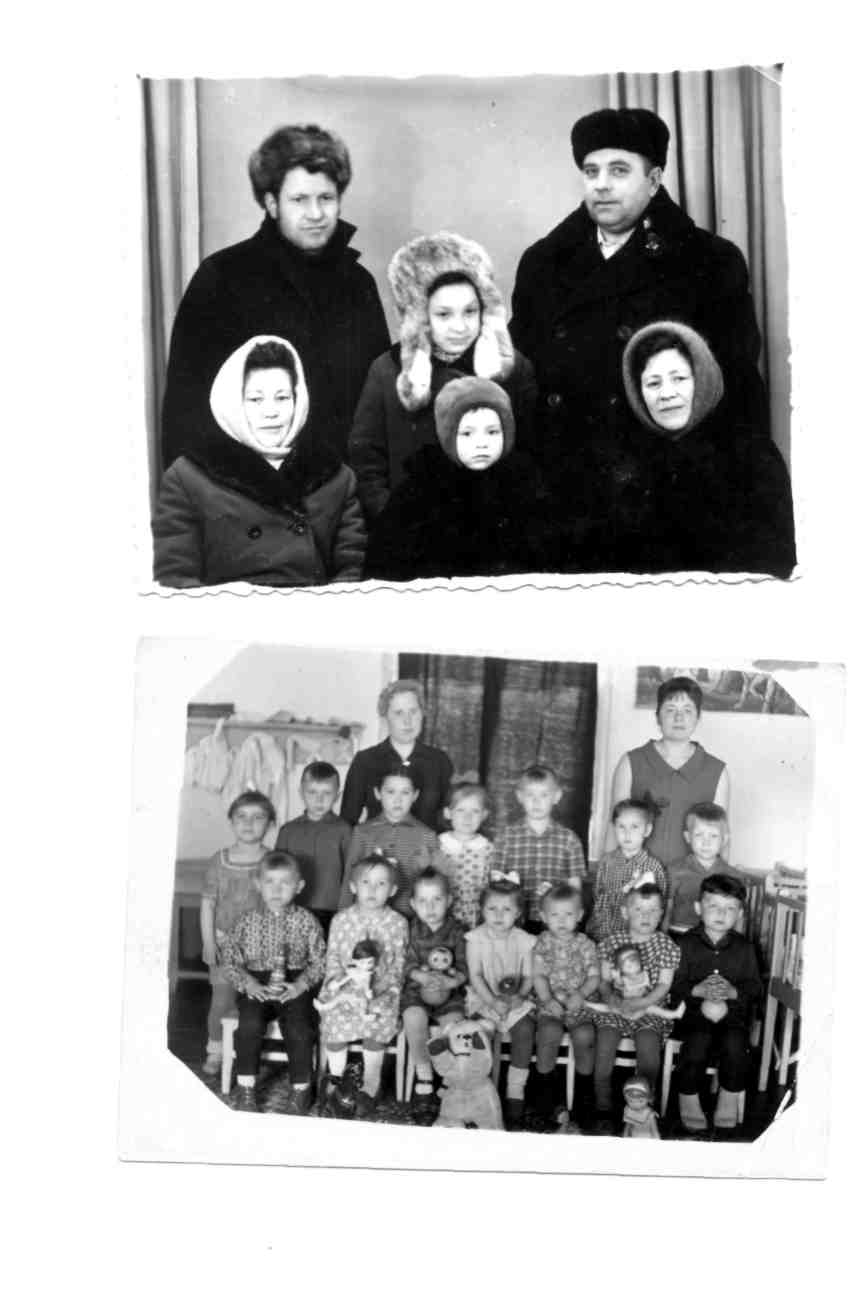 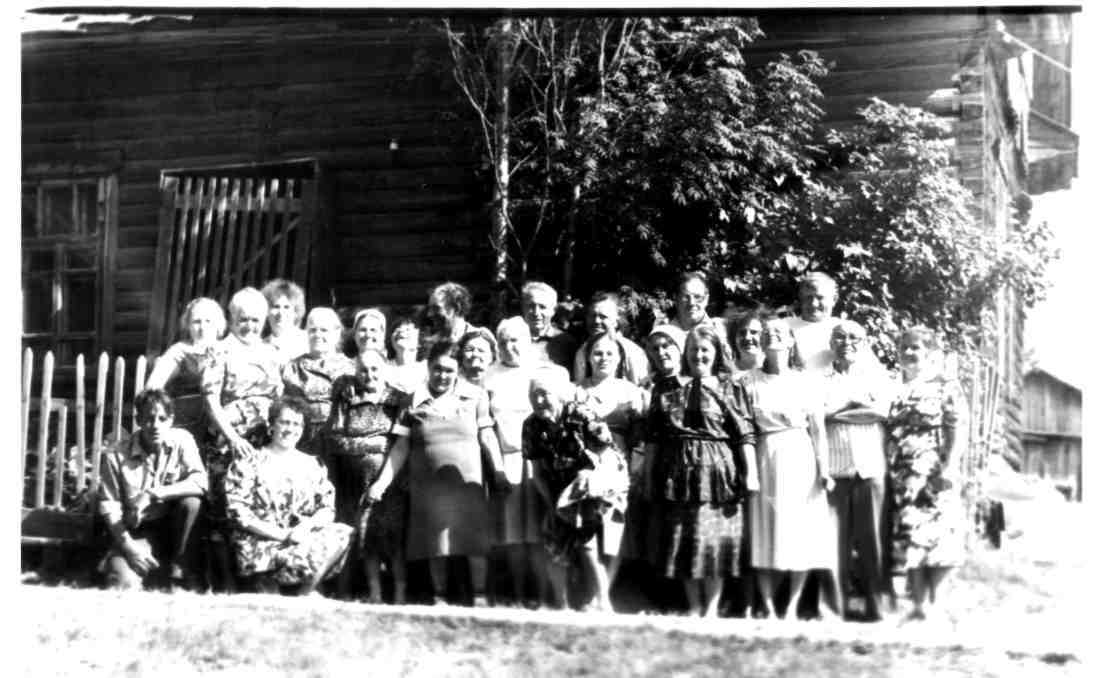 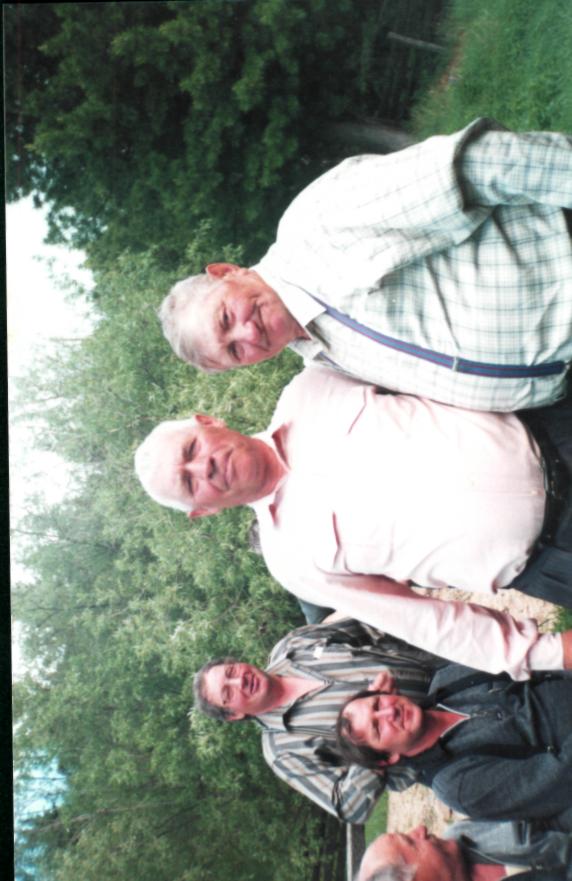 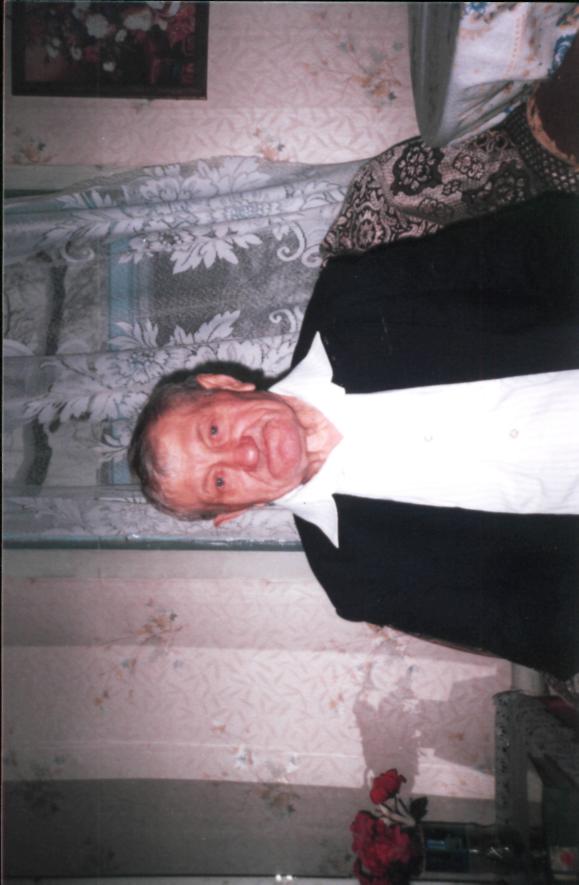 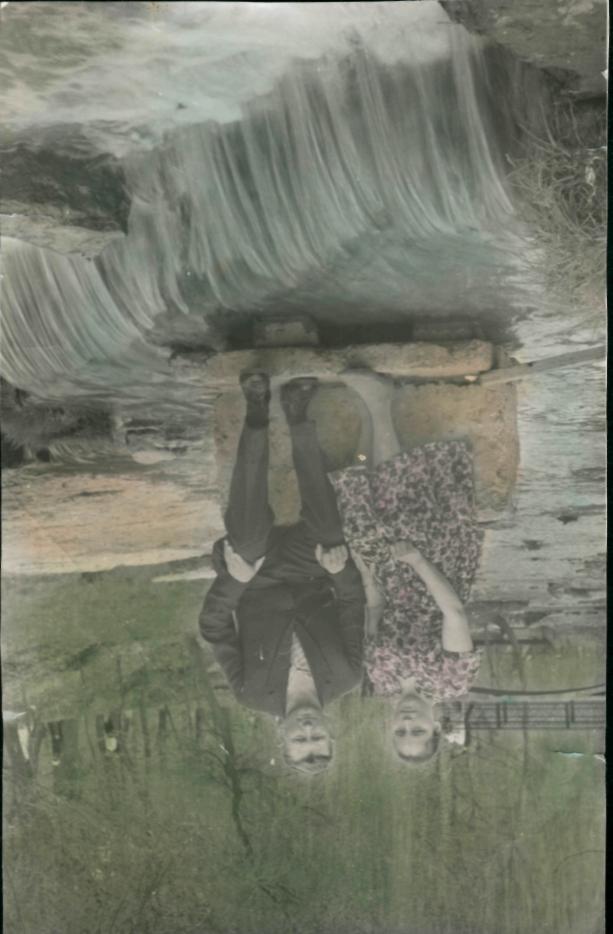 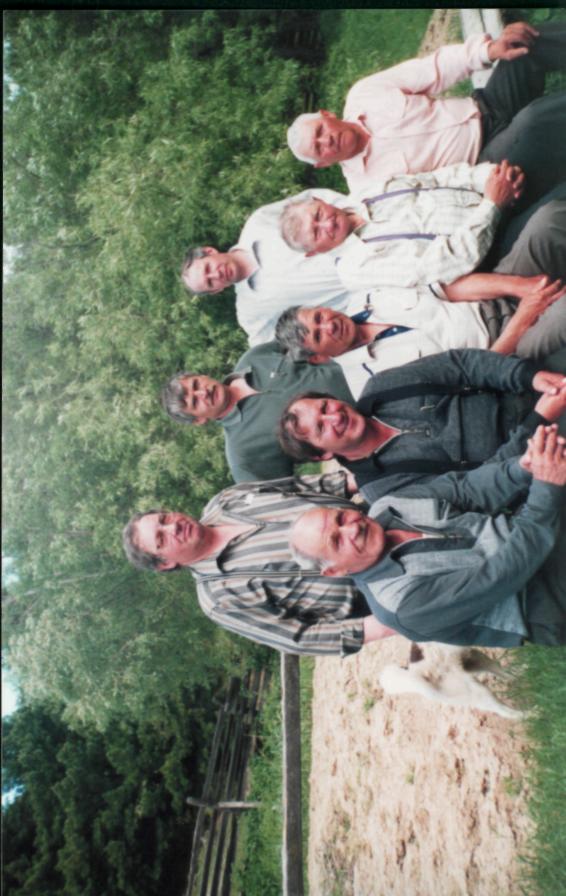 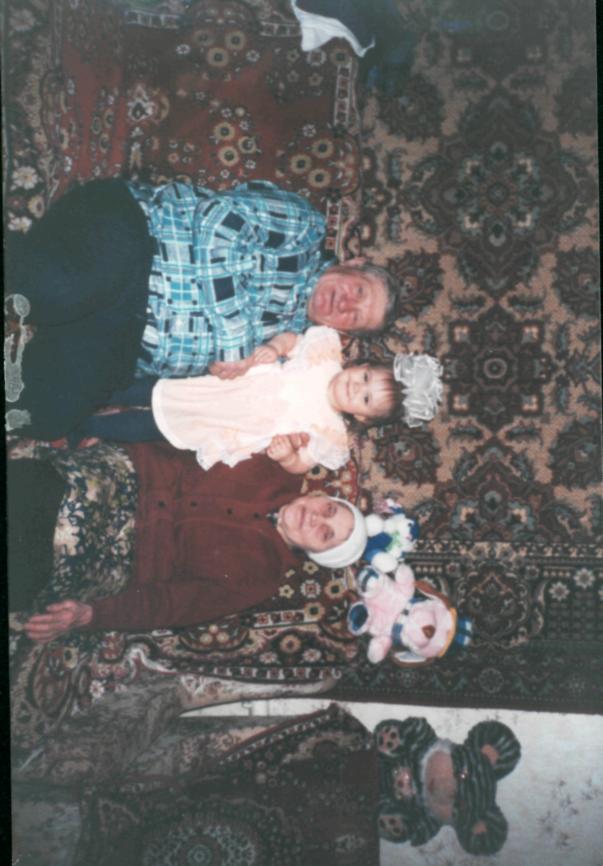 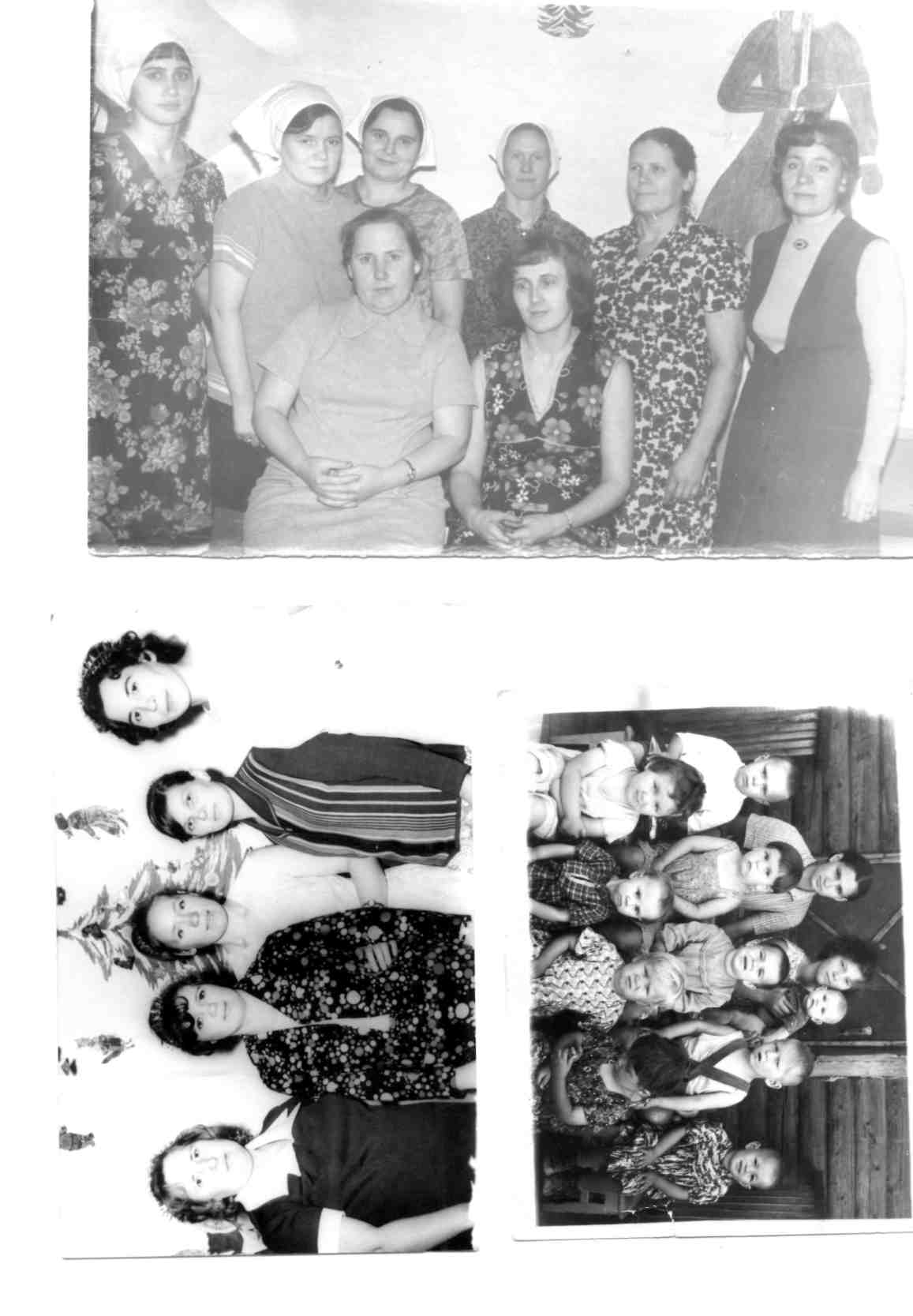 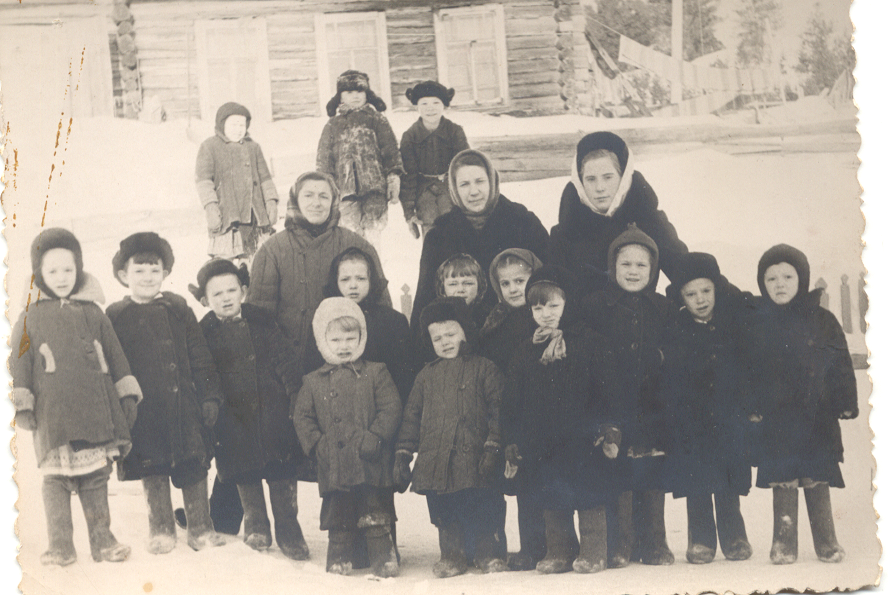 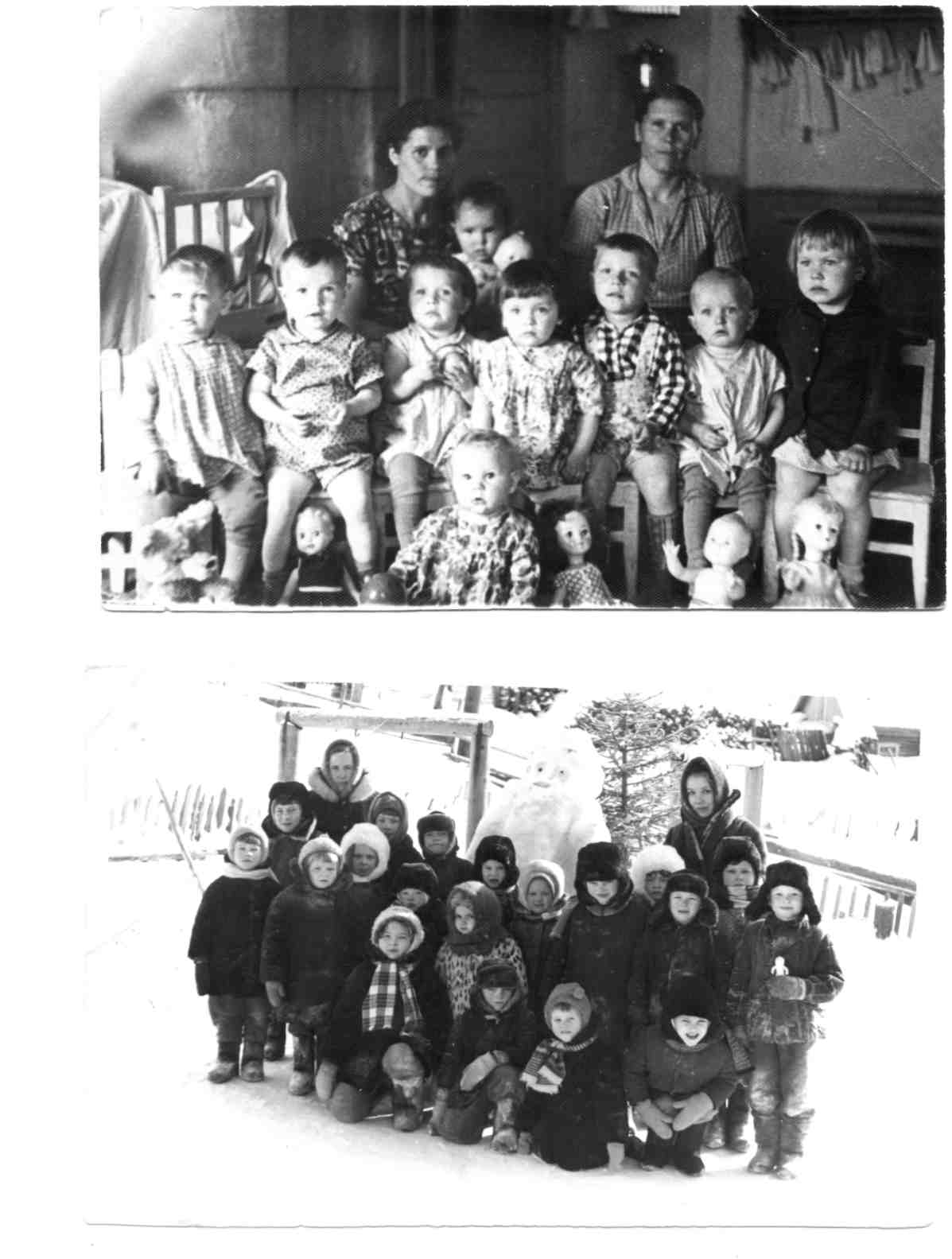 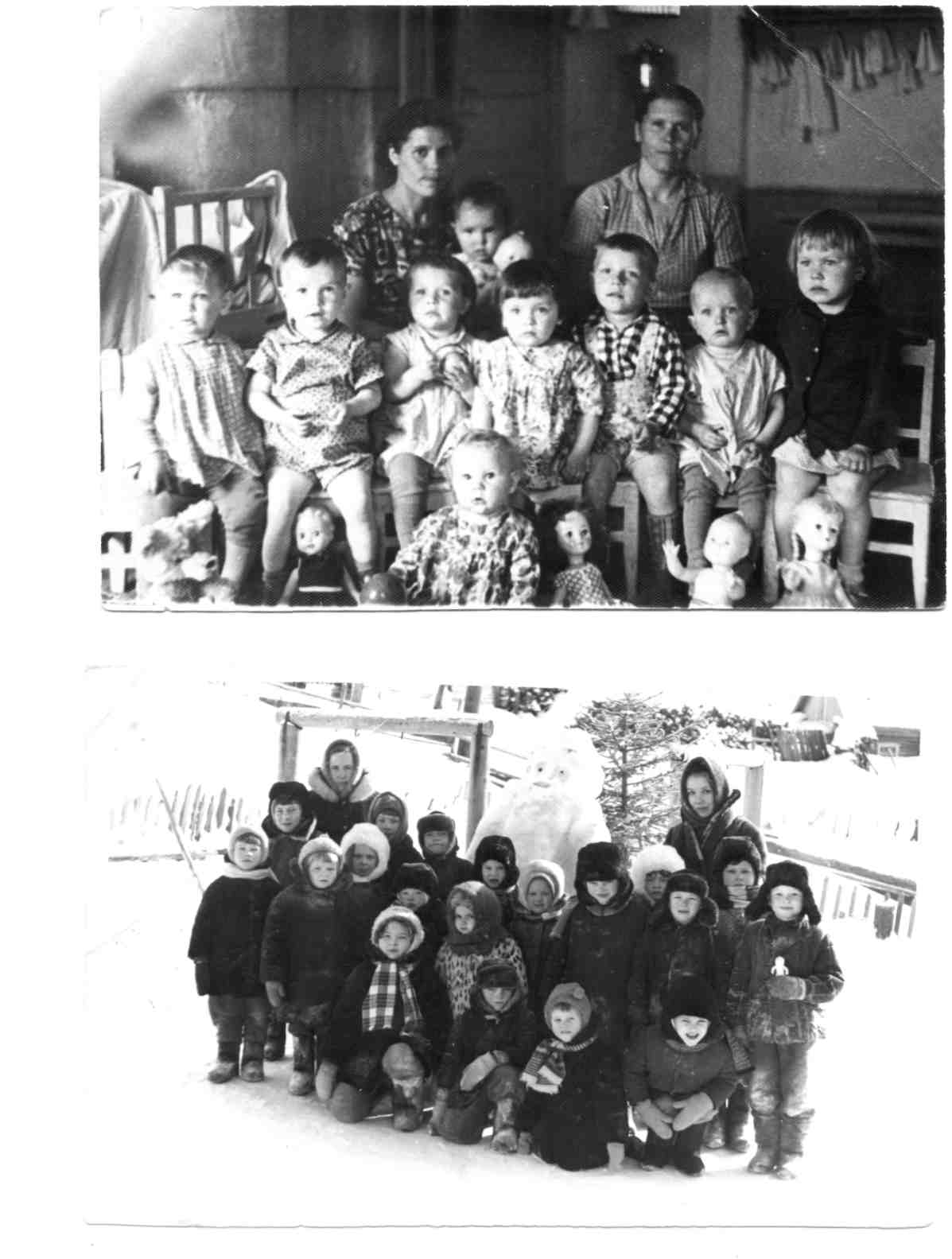 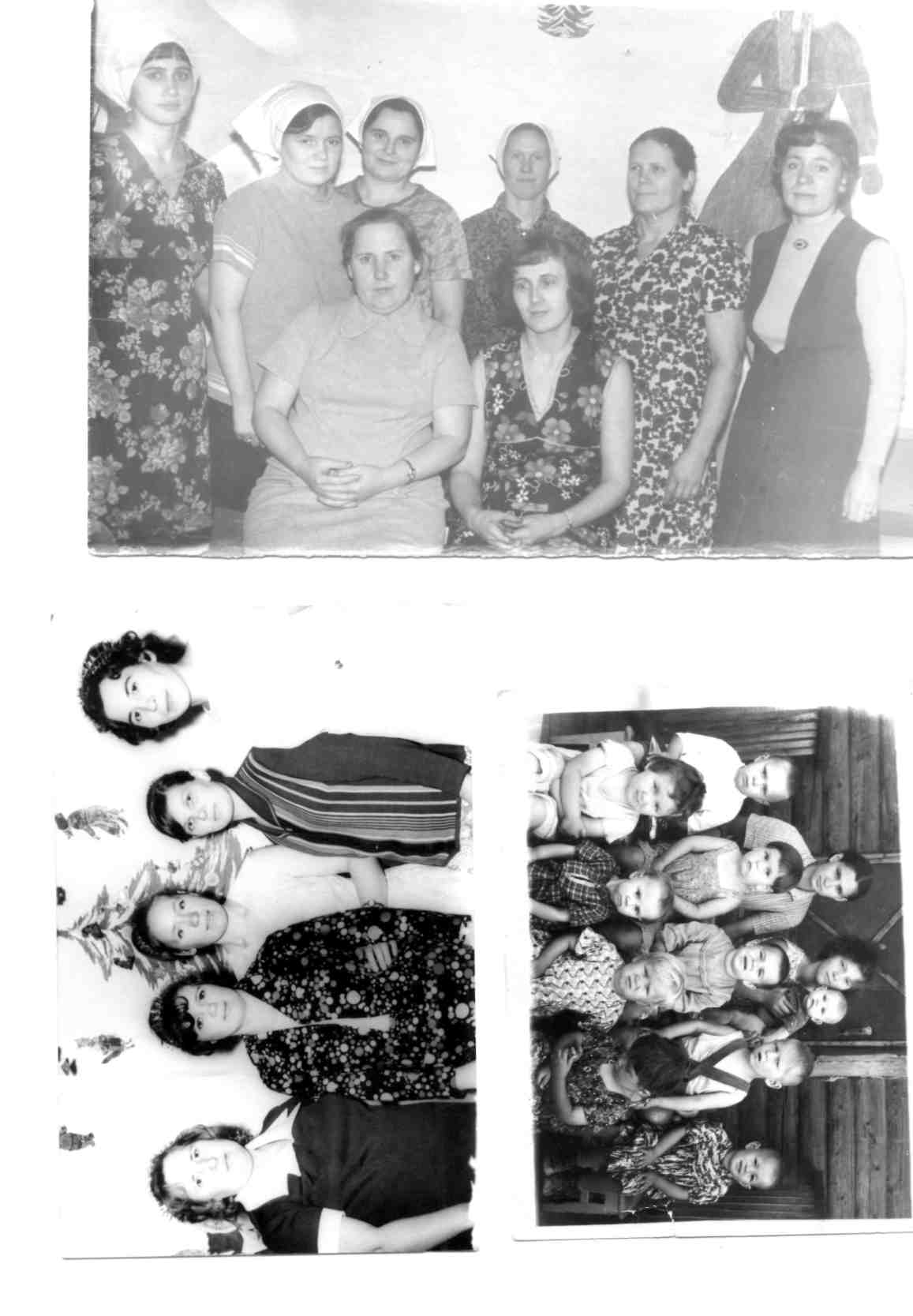 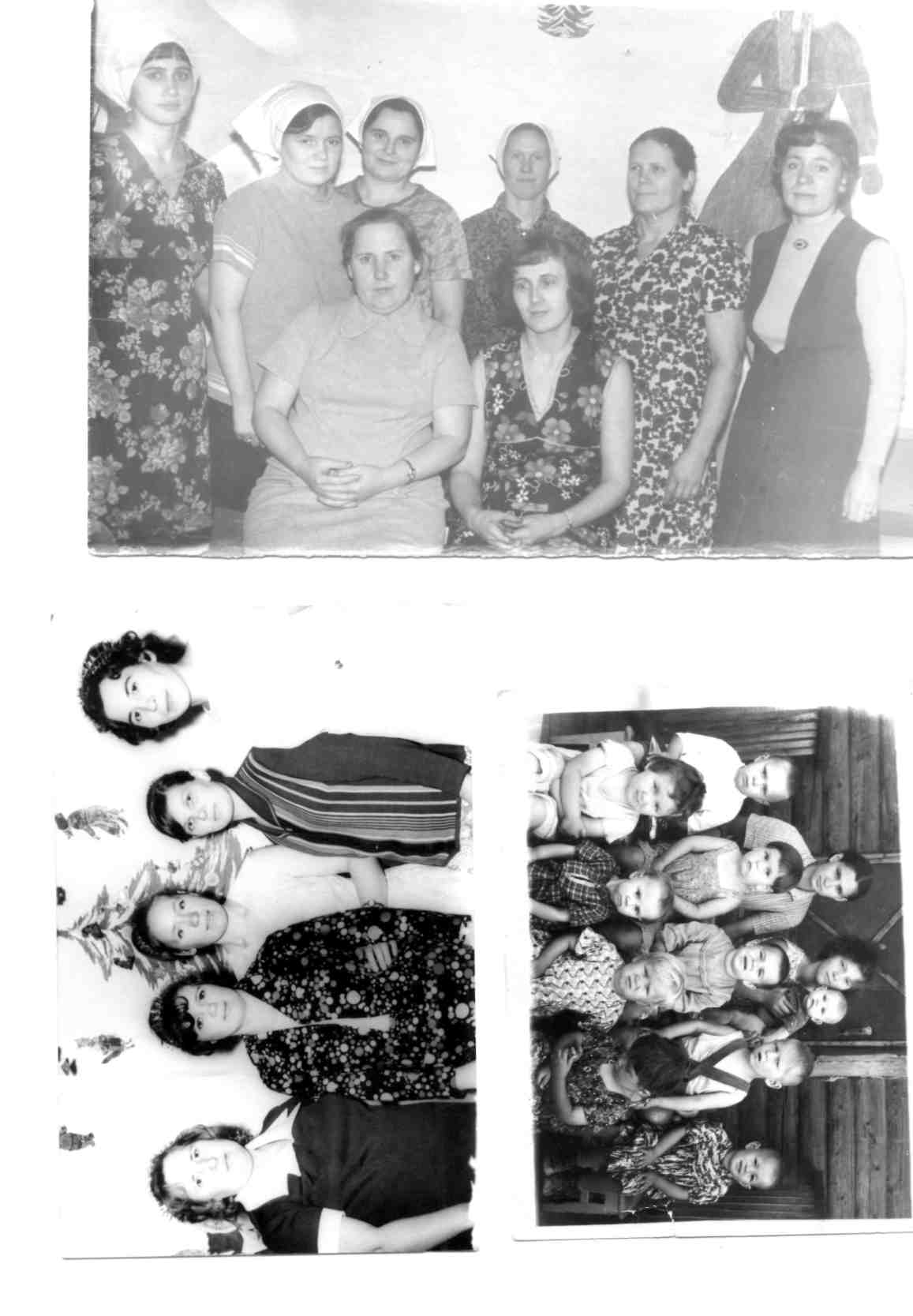 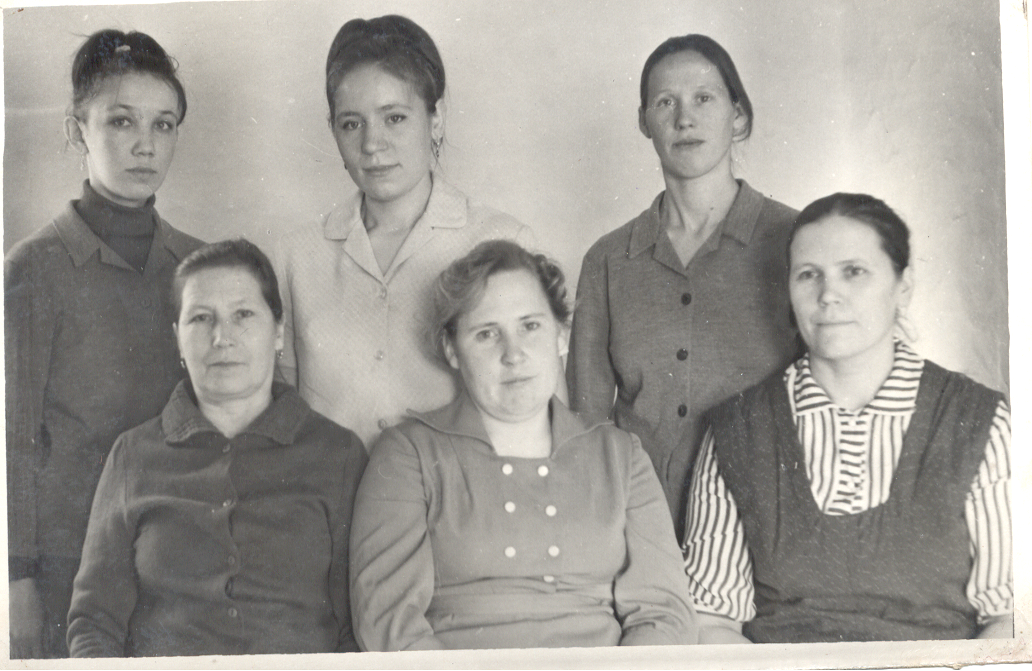 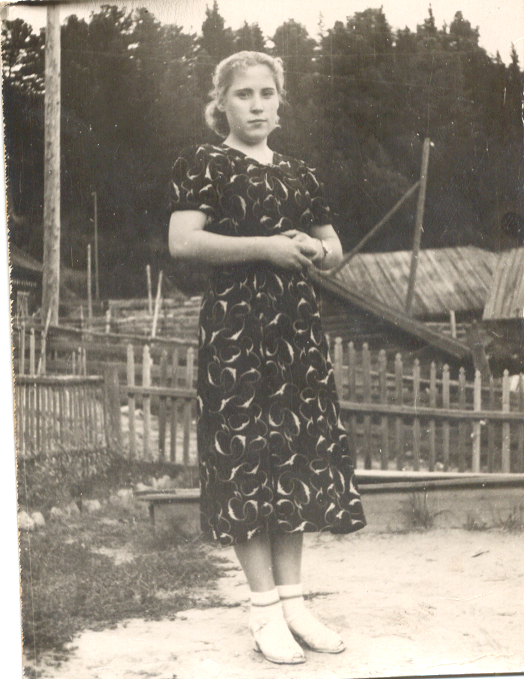 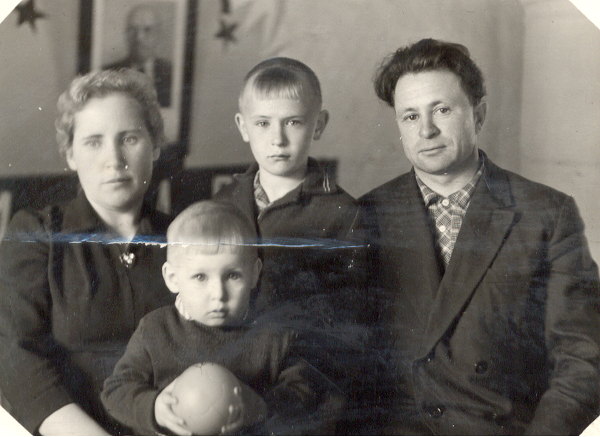 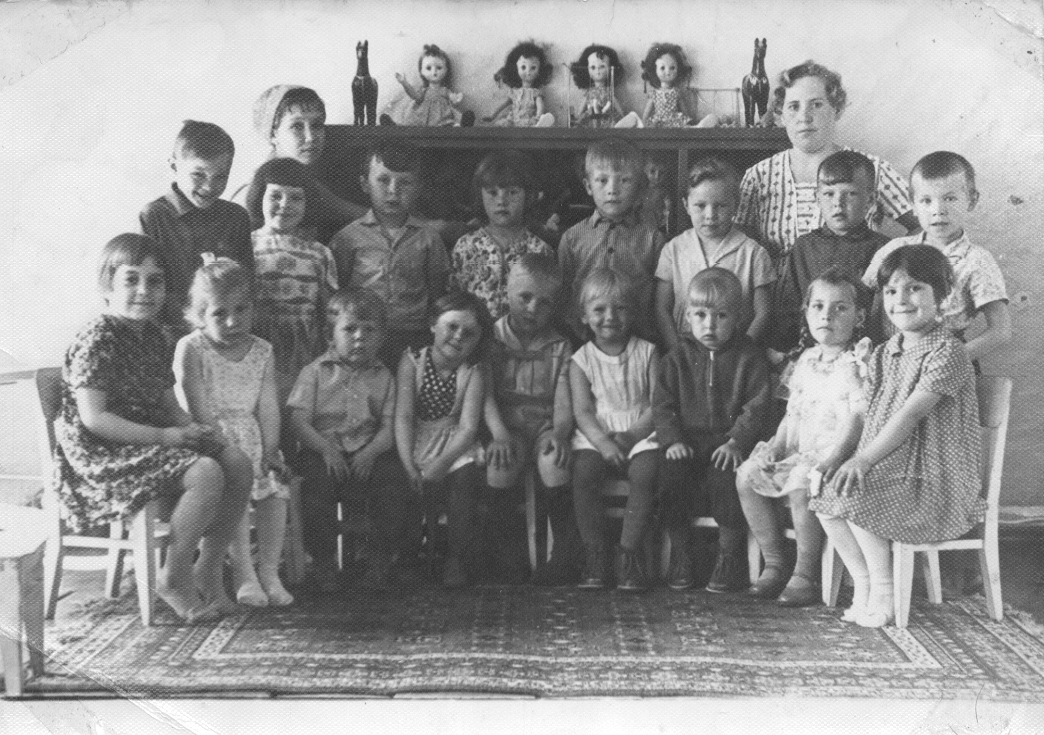 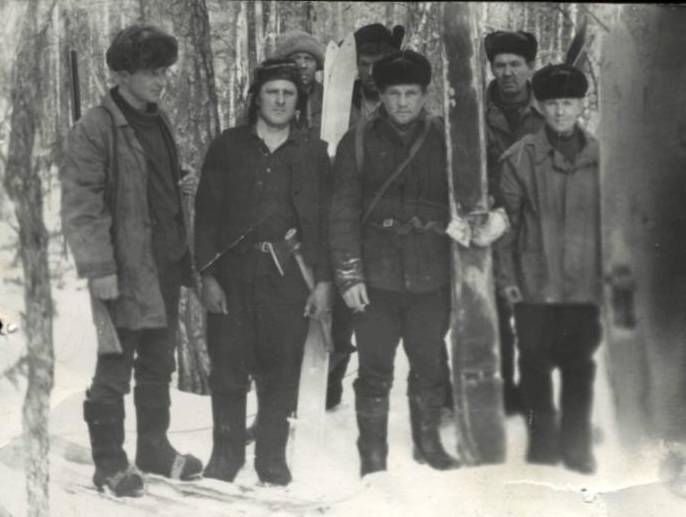 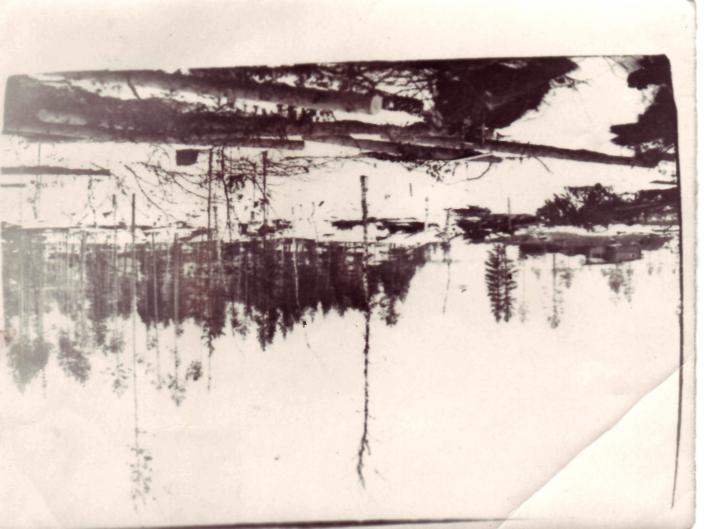 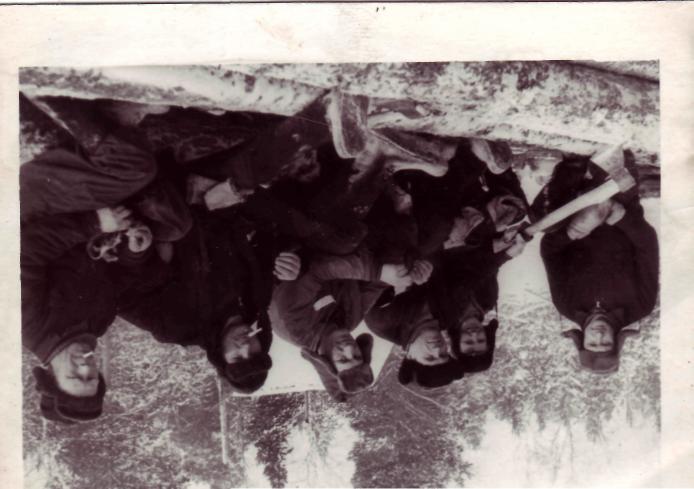 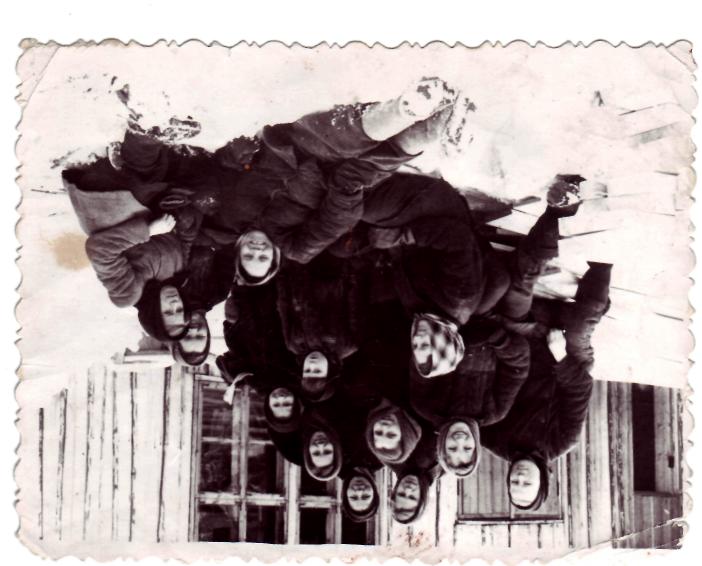 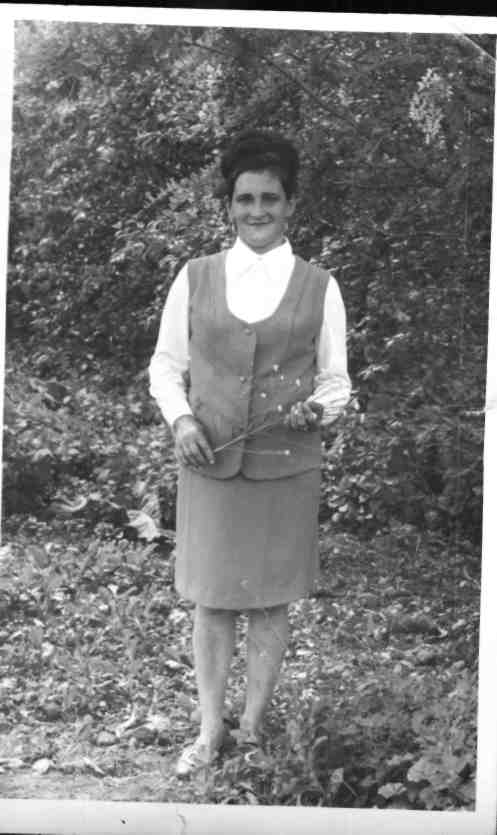 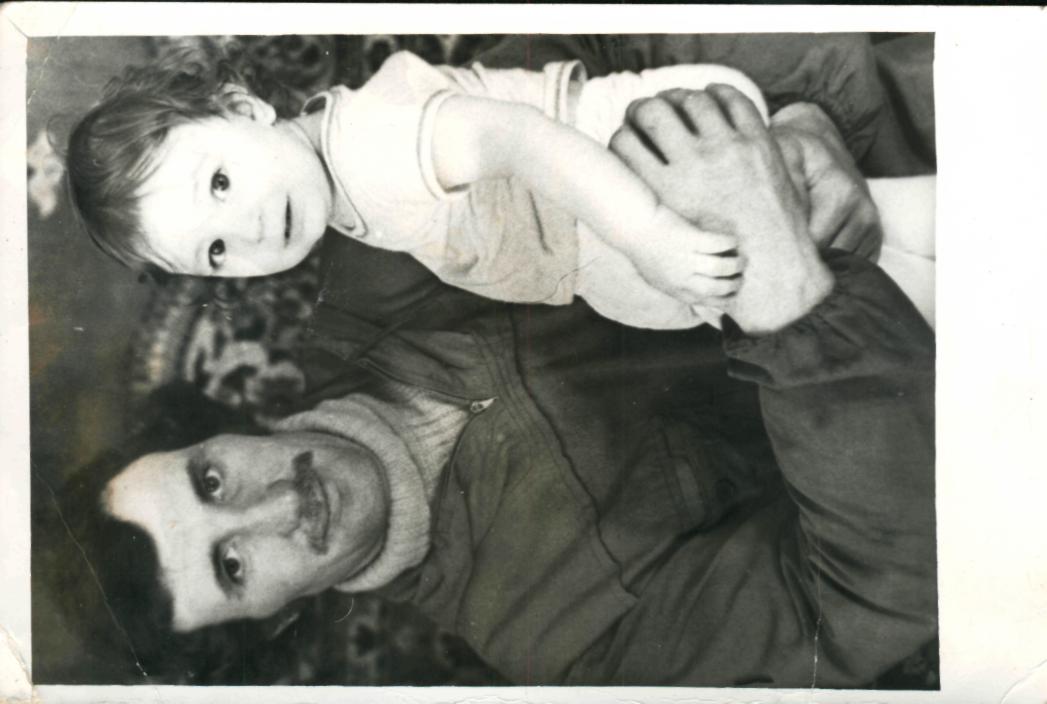 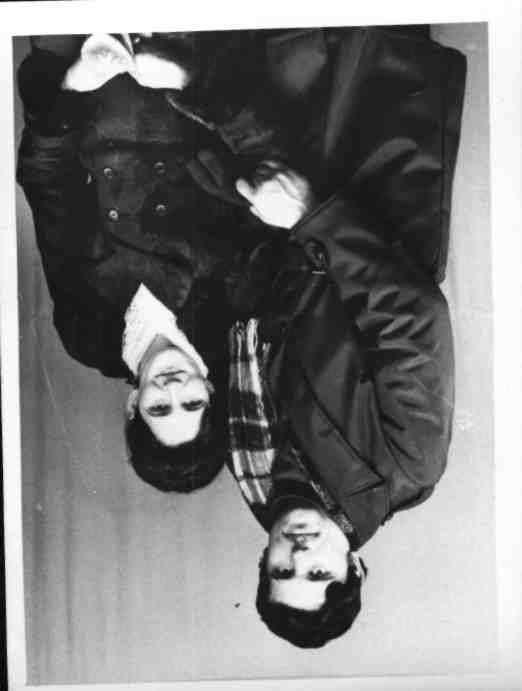 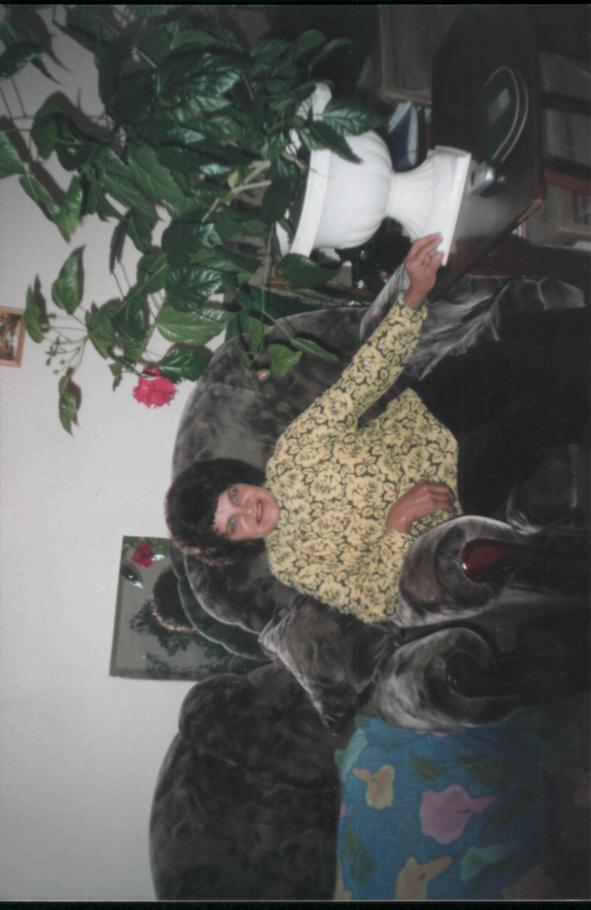 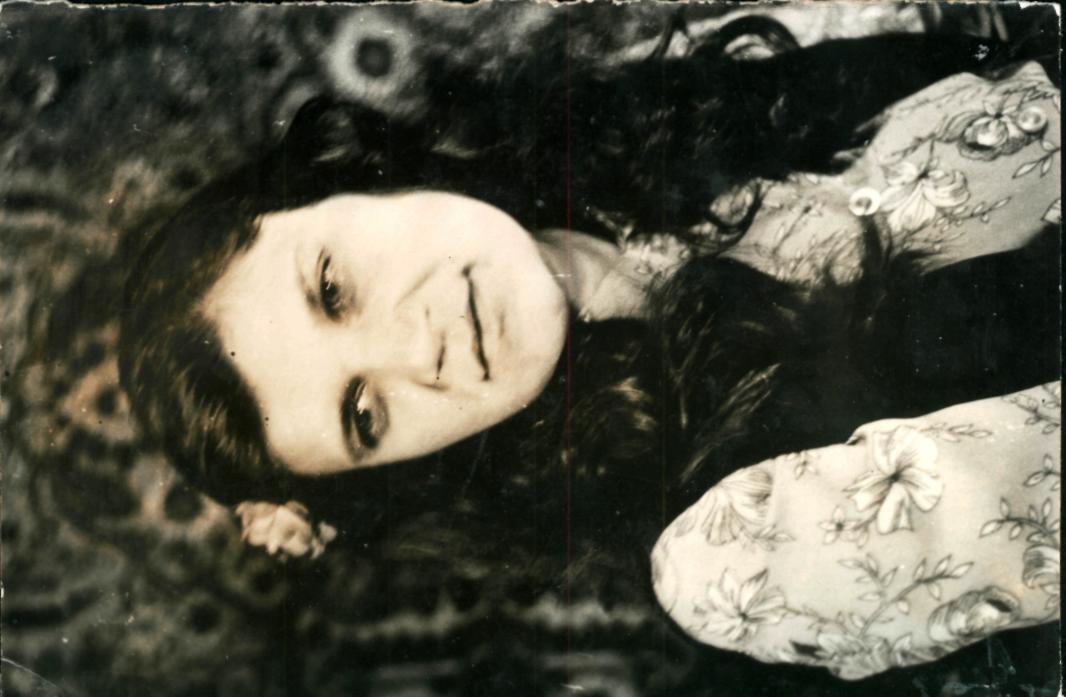 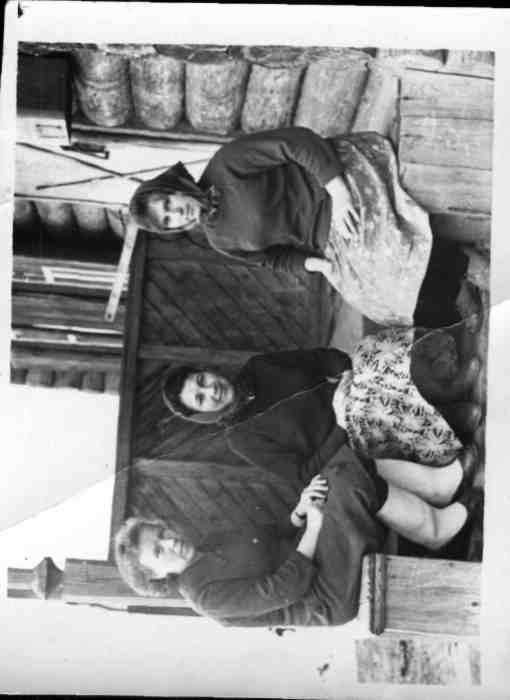 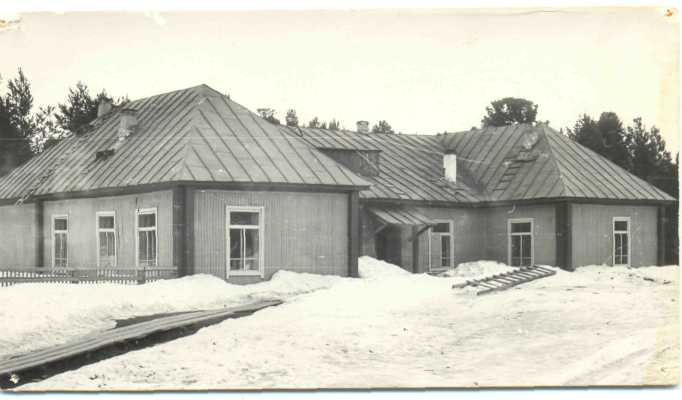 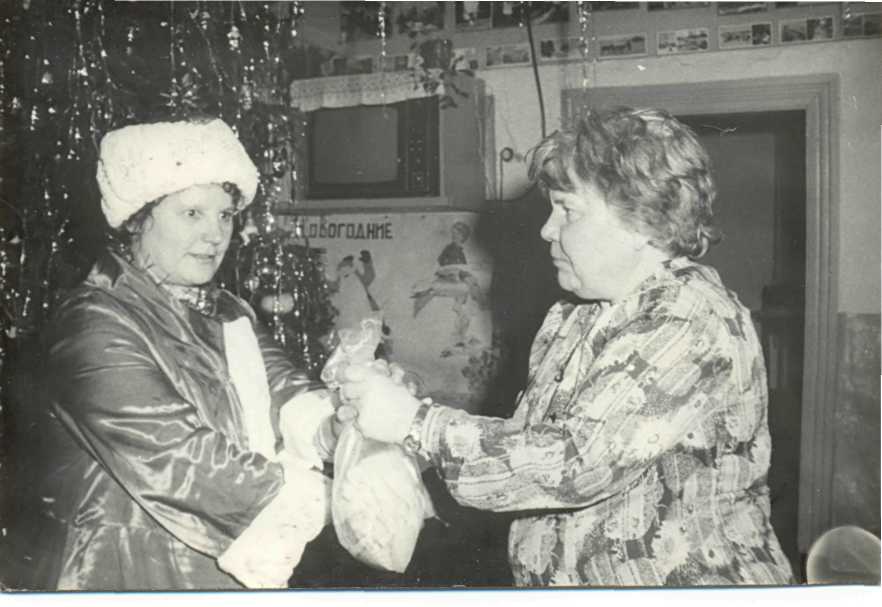 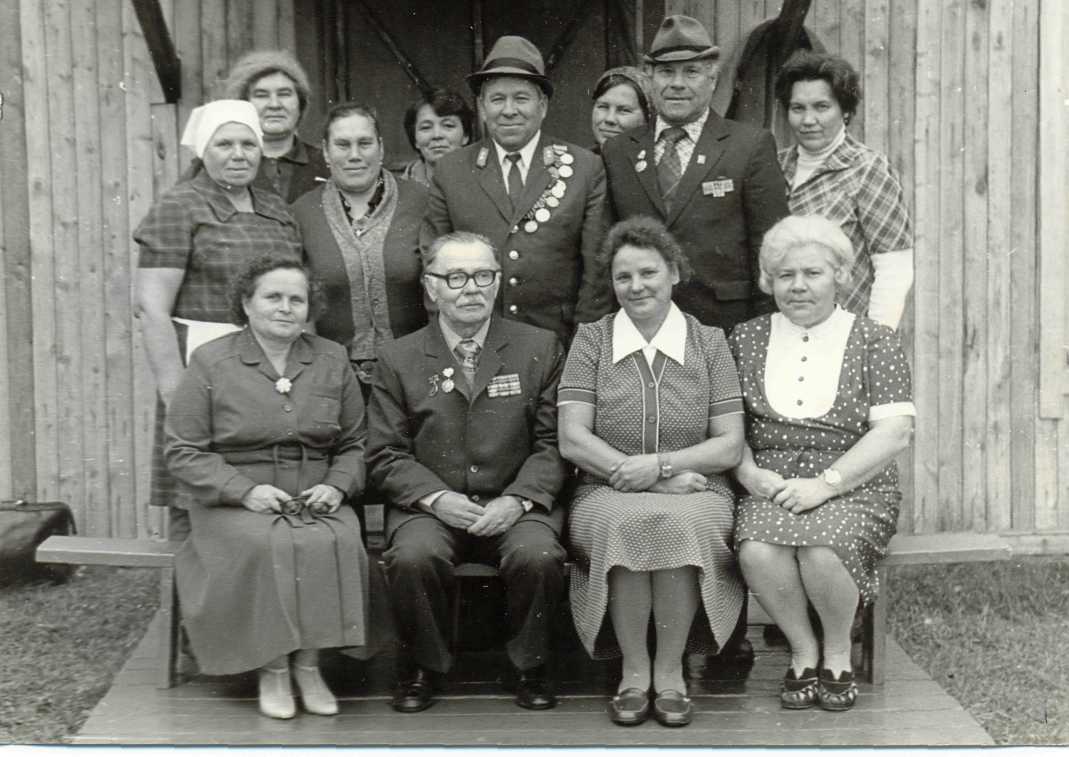 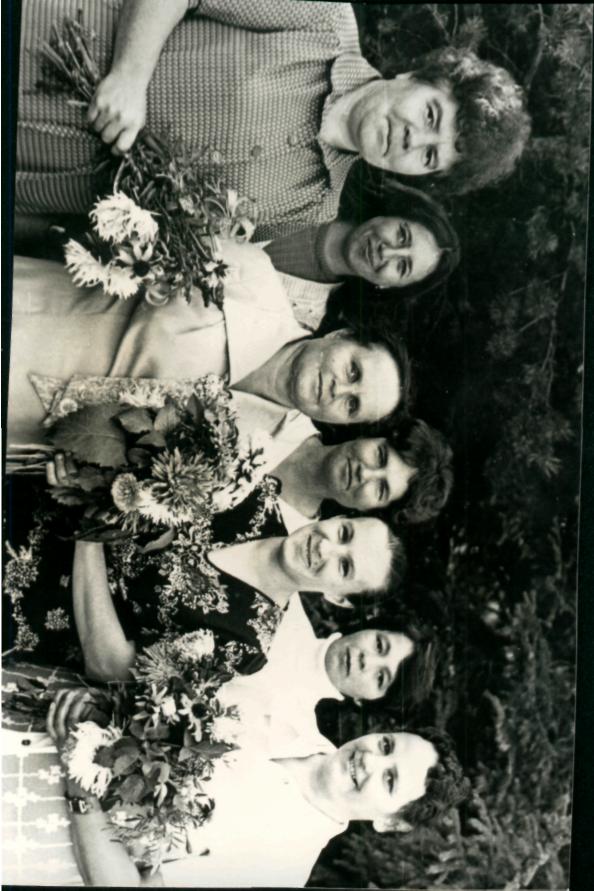 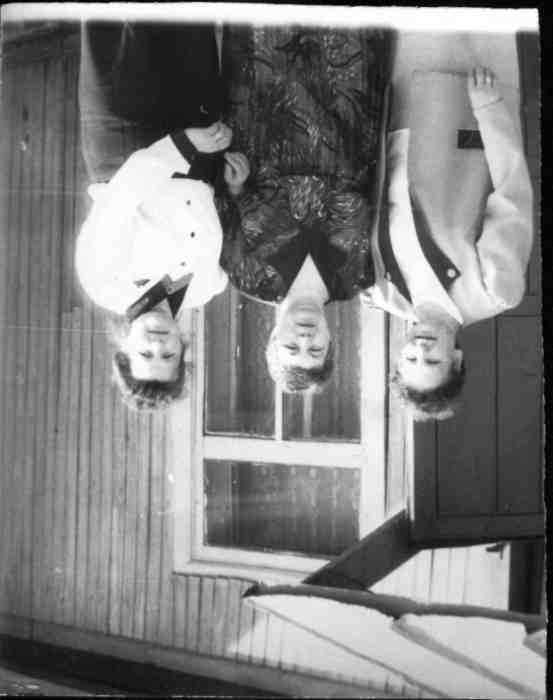 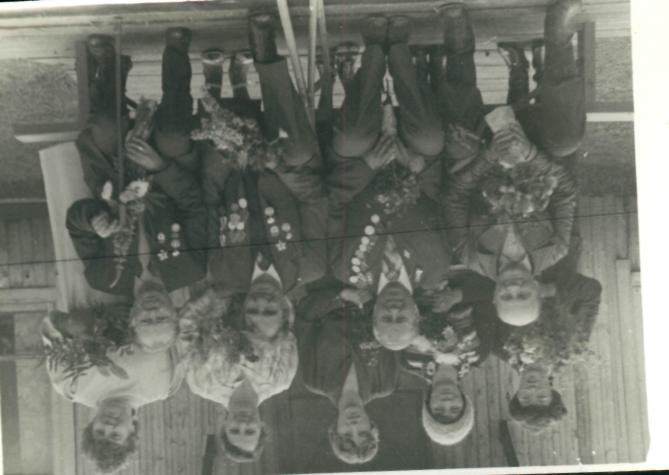 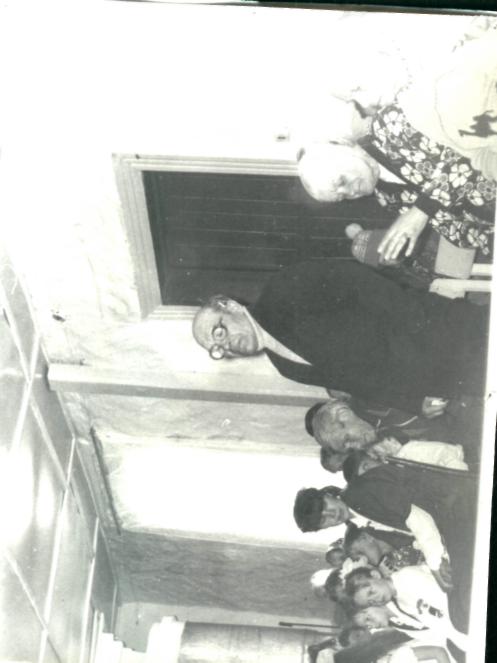 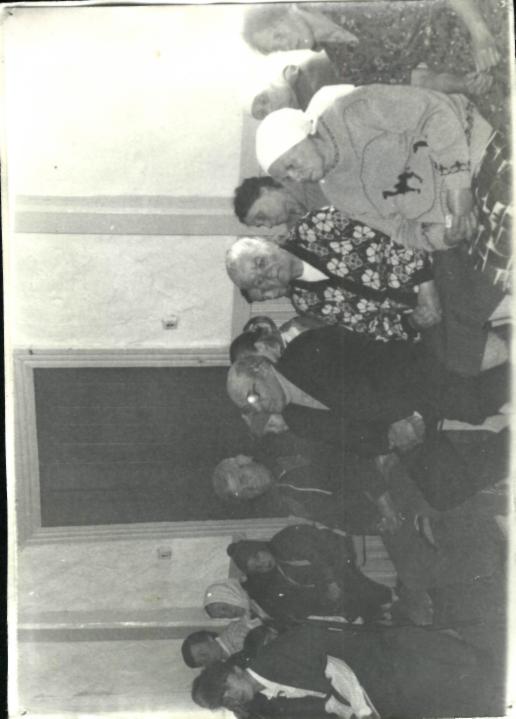 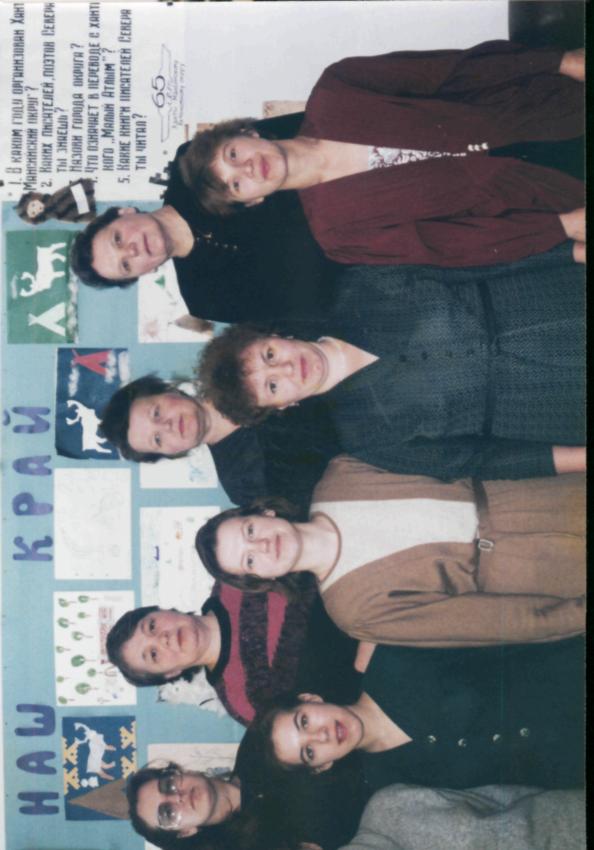 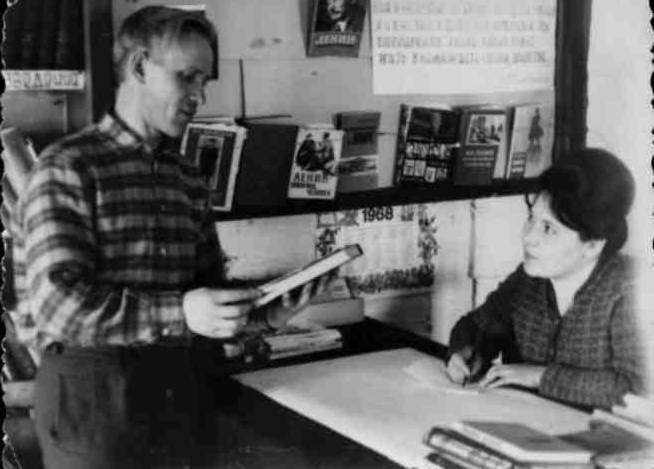 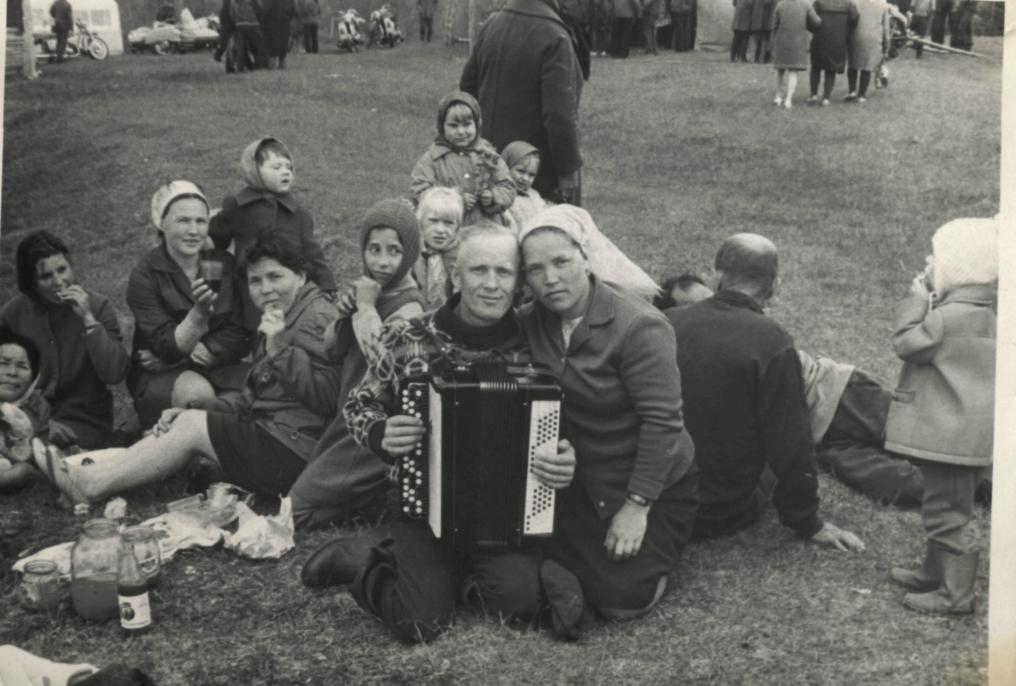 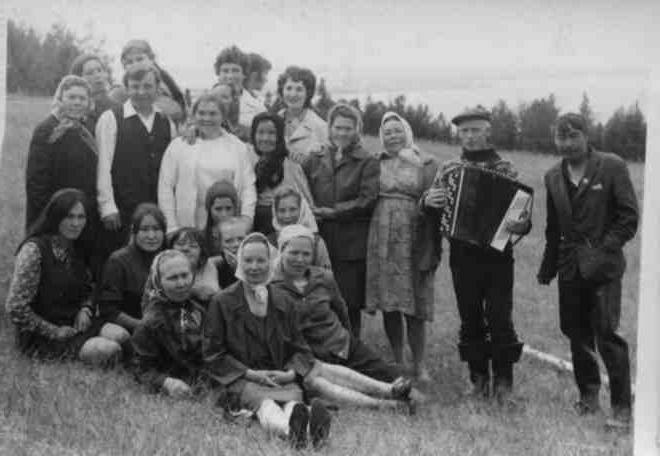 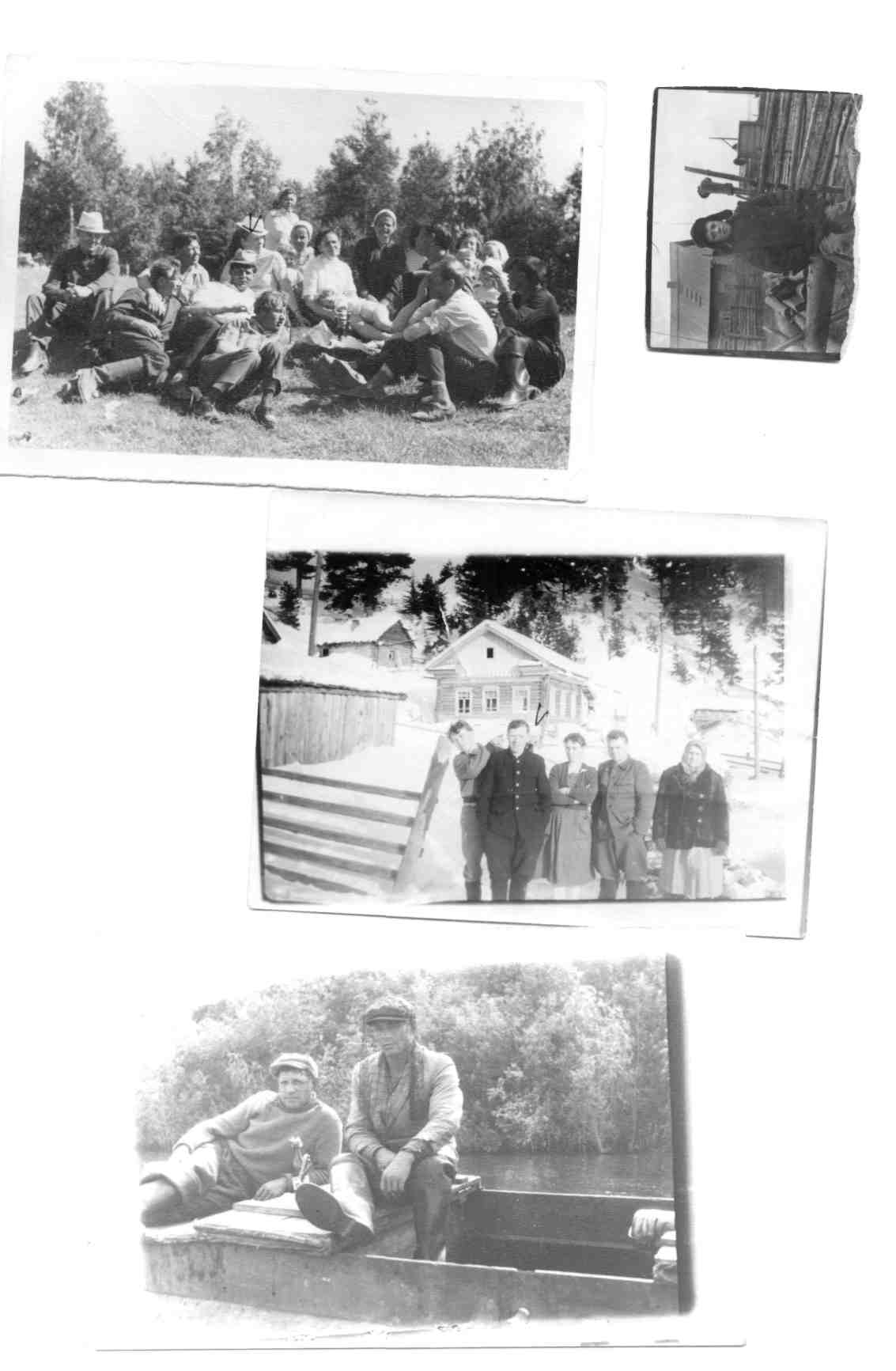 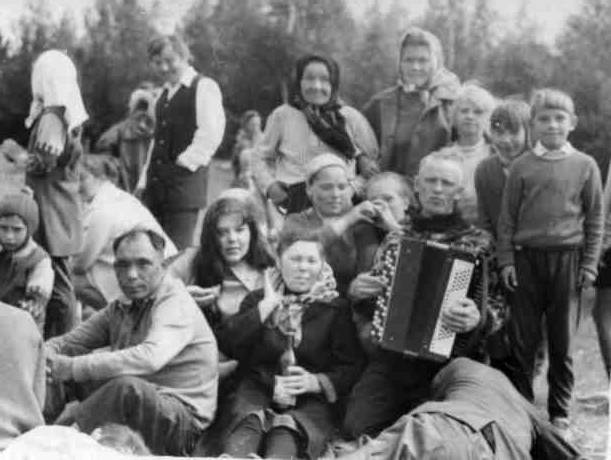 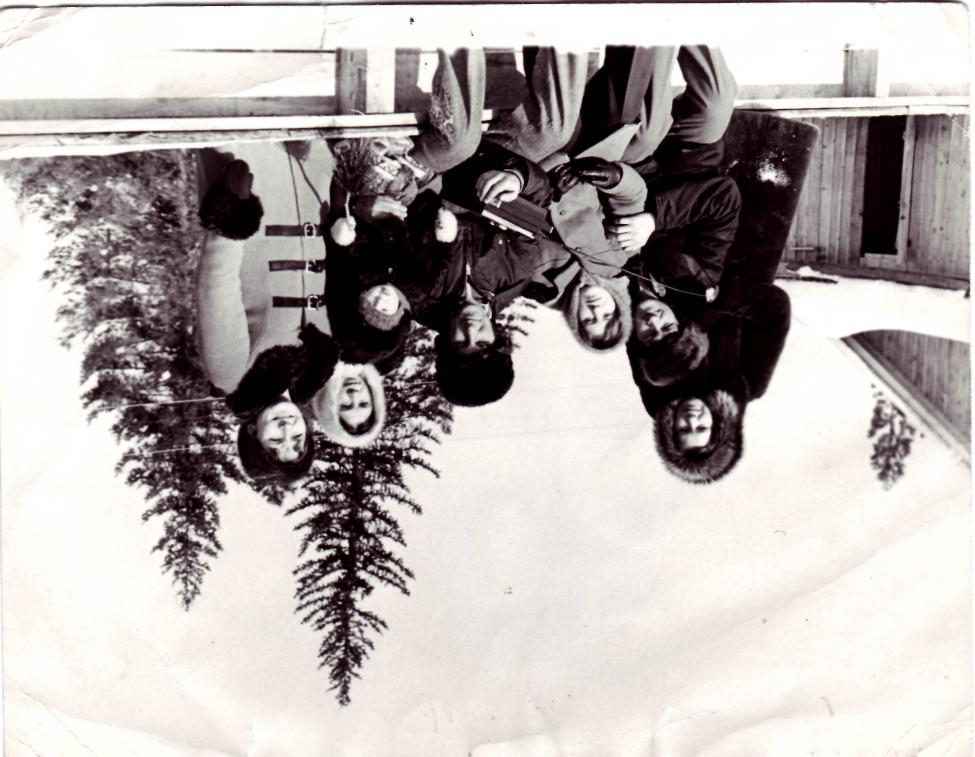 Спасибо за внимание.